Church of Christ
God’s Unfolding Plan of Salvation
Baptism – Choosing of God’s Sons
Become Children of God at Baptism
Baptism – Choosing of God’s Sons
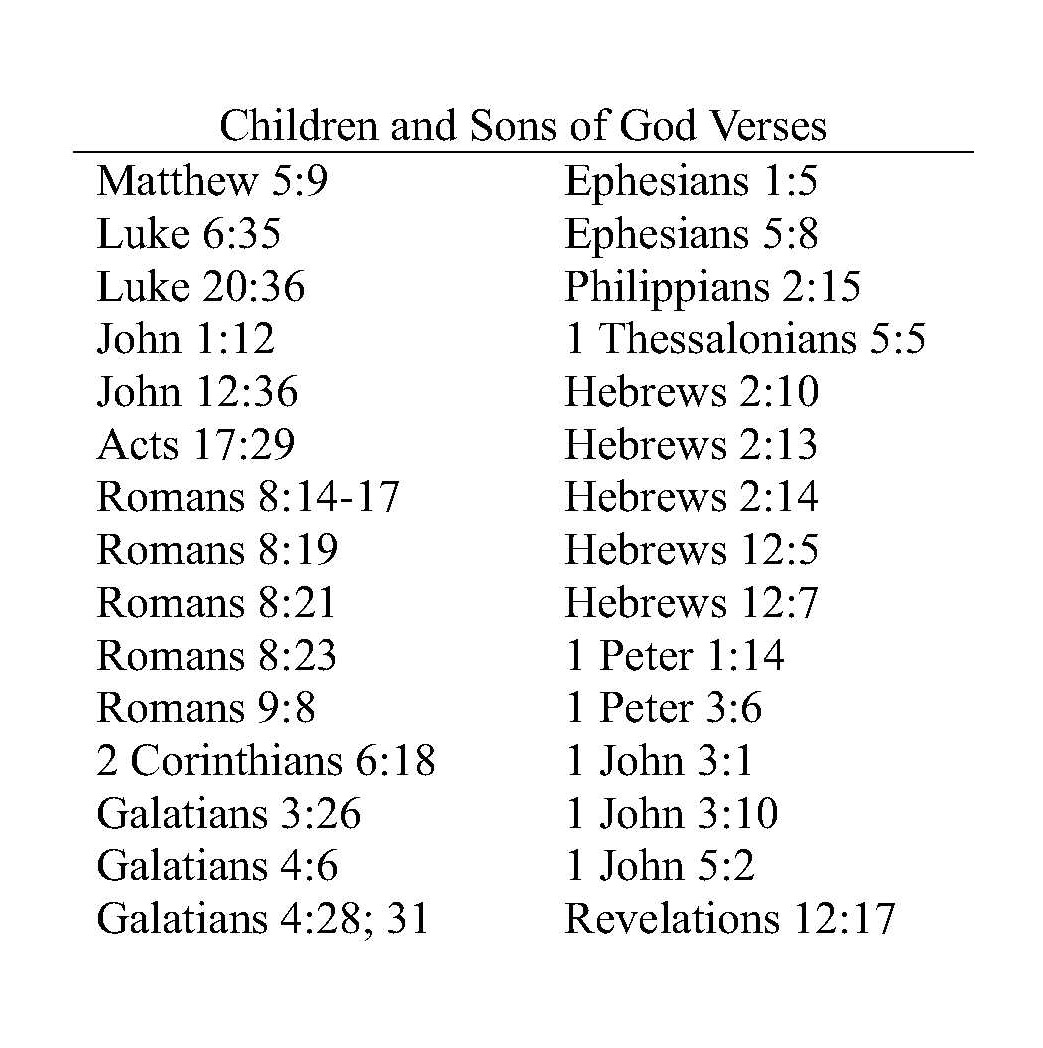 There are a number of verses revealing the sons and children of God
However, there are only two verses that reveal when and how we become the children of God
Baptism – Choosing of God’s Sons
Galatians 3:26-29  For you are all sons of God through faith in Christ Jesus. 27  For all of you who were baptized into Christ have clothed yourselves with Christ. 28  … for you are all one in Christ Jesus. 29  And if you belong to Christ, then you are Abraham's descendants, heirs according to promise. 

Ephesians 1:4-5 just as He chose us in Him before the foundation of the world, that we would be holy and blameless before Him. In love 5  He predestined us to adoption as sons through Jesus Christ to Himself, according to the kind intention of His will,
Baptism – Choosing of God’s Sons
In the English language, the word “for” has many different meanings.  For purposes of understanding scripture, there are two principal applications of the word “for” when used as a preposition in the English language

For – a “function word” indicating the object of the verb to show purpose or cause of something

Example: Exercise for strength. Strength is the object of the verb exercise – shows the purpose or goal of the verb exercise, i.e., for the purpose of strength or in order to be strong

For – a “causal word” that introduces a clause which is used as an explanation, i.e., because. 

Example:  Put on your coat for it is cold, i.e, “for” introduces the clause explaining why you put your coat on - because it is cold
Baptism – Choosing of God’s Sons
In the Greek language, the English word “for” is translated from two Greek words

Eis – a “function word” indicating the object of the verb to show purpose or cause of something.  It is directional – it is always forward looking. In its most literal sense, it means “to” or “into”

Acts 2:38  Peter said to them, "Repent, and each of you be baptized in the name of Jesus Christ for (eis – for the purpose of, in order for, to, into) the forgiveness of your sins; ….

Gar - a “causal word” that introduces a clause which is used as an explanation, i.e., because. In Matthew 26:28, why drink from the cup?  Because ….

Matthew 26:28 (drink from the cup)  for (gar – because) this is My blood of the covenant, which is poured out for (peri – concerning) many for (eis – for the purpose of, in order for, to, into) forgiveness of sins.
Baptism – Choosing of God’s Sons
Galatians 3:24-25  (Concerning the preparatory nature of the Law of Moses) Therefore the Law has become our tutor to lead us to Christ, so that we may be justified by faith. 25  But now that faith has come, we are no longer under a tutor. 

Question: Why?  How do we know faith has come?  Because….

Galatians 3:26 For (Geek gar - because) you are all sons of God through faith in Christ Jesus. 

Question: Why? How do we know we are sons of God? Because….
Galatians 3:27 For (Geek gar - because) all of you who were baptized into Christ have put on Christ.

Question: Why? How do we know we are in Christ? Because….

28  … for (Geek gar - because) you are all one in Christ Jesus.(the body of Christ which is the church) 29  And if you belong to Christ (church belongs to Christ), then you are Abraham's descendants, heirs according to promise. (Promise is eternal life – Titus 1:2; Christ is the promised blessing – Galatians 3:16)

Galatians 4:28  And you brethren, like Isaac, are children of promise.
Baptism – Choosing of God’s Sons
God promised Abraham a son – Isaac – the promised child
God chose Isaac over Ishmael – Abraham’s son and heir
God chooses us in Christ (the promised blessing) to be His children
Therefore, we are children of promise and heirs of promise

Galatians 3:26-29  For you are all sons of God through faith in Christ Jesus.  (Why?) 27  For all of you who were baptized into Christ have clothed yourselves with Christ. (Why?)
28  … for you are all one in Christ Jesus. 29  And if you belong to Christ (church belongs to Christ), then you are Abraham's descendants, heirs according to promise. 

Galatians 4:28  And you brethren, like Isaac, are children of promise. (Christ is the promise)

Romans 9:6-8 … For they are not all Israel who are descended from Israel; 7  nor are they all children because they are Abraham's descendants, but: "THROUGH ISAAC YOUR DESCENDANTS WILL BE CALLED." 8  That is, it is not the children of the flesh who are children of God, but the children of the promise are regarded as descendants.
Baptism – Choosing of God’s Sons
Confirming Galatians 3:26-27 is Ephesians 1:4-5

Ephesians 1:4-5  just as He chose us in Him before the foundation of the world , that we would be holy and blameless before Him. In love 5  He predestined us to adoption as sons through Jesus Christ …

2 Peter 3:15-16 just as also our beloved brother Paul, …wrote to you, 16  as also in all his letters, speaking in them of these things, in which are some things hard to understand, which the untaught and unstable distort, as they do also the rest of the Scriptures, to their own destruction.
Baptism – Choosing of God’s Sons
Ephesians 1:4  just as He chose us in Him before the foundation of the world , ….

2 Thessalonians 2:13  ….  God has chosen you from the beginning for salvation ….

Question:  What did God choose us for?
Answer:  God chose us for salvation – 2 Thessalonians 2:13.

Therefore, the Ephesians 1:4 should be understood as 

Ephesians 1:4-5  just as He chose us (for salvation) in Him before the foundation of the world
Baptism – Choosing of God’s Sons
Ephesians 1:4  just as He chose us (for salvation) in Him…

Question:  Who are the “in Him”?
Answer:  Those who have been baptized into Christ

Galatians 3:27  For all of you who were baptized into Christ have put on Christ. 

Question: Who did God choose for salvation?
Answer:  Those who have been baptized into Christ – the “in Christ” - Mark 16:16

Therefore, Ephesians 1:4 can now be understood to say

Ephesians 1:4  just as He chose us (for salvation) in Him  (the baptized in Christ - the church) …
Baptism – Choosing of God’s Sons
Ephesians 1:4-5  just as He chose us (for salvation) in Him (the baptized in Christ – the church)  before the foundation of the world , …

2 Thessalonians 2:13  ….  God has chosen you from the beginning for salvation ….

Question: Who did God predestine for salvation “from the beginning” and “before the foundation of the world”?
Answer:  Those who are “in Him.”
Question:  Who are the “in Him”?
Answer: Those who have been baptized into Christ – the church

Conclusion:  God predestined for salvation the “baptized in Christ – the church” “from the beginning” and “before the foundation of the world.”

God did not predestine who would be saved.  He gave us “free will” to choose or not choose salvation through belief and baptism into Christ
Baptism – Choosing of God’s Sons
Ephesians 1:4-5  just as He chose us (for salvation) in Him (the baptized into Christ - the church)  before the foundation of the world, that we would be holy and blameless before Him. …

Question:  How did the “in Him”, the “in Christ” become holy and blameless?
Answer:  Made holy and blameless when baptized into Christ for cleansing of sins – when we became “the predestined” “in Christ”; the predestined “in Him.”

Acts 22:16 … be baptized, and wash away your sins, ....’ 

Ephesians 5:25-27 … Christ also loved the church and gave Himself up for her, 26  so that He might sanctify her, having cleansed her by the washing of water with the word, 27  that He might present to Himself the church in all her glory, having no spot or wrinkle or any such thing; but that she would be holy and blameless.
Baptism – Choosing of God’s Sons
Therefore, to this point Ephesians 1:4 can be understood to say

Ephesians 1:4-5  just as He chose us (for salvation) in Him (we who have been baptized into Christ – the church)  before the foundation of the world , that we would be holy and blameless before Him ( because the in Christ have obtained cleansing of sins). …
Baptism – Choosing of God’s Sons
Ephesians 1:4-5   just as He chose us (for salvation) in Him (we who have been baptized into Christ)  before the foundation of the world , that we would be holy and blameless before Him ( because we were baptized into Christ for cleansing of sins). In love 5  He predestined us to adoption as sons through Jesus Christ …

Question:  How did God predestine us to adoption as sons
Answer: “just as” He chose us (from the beginning for salvation – 2 Thessalonians 2:13) in Him (we who have been baptized for remission of sins – Acts 22:16) before the foundation of the world

Ephesians 1:4-5   just as He chose us (for salvation) in Him (we who have been baptized into Christ)  before the foundation of the world , …5  He predestined us to adoption as sons through Jesus Christ …. (i.e., God predestined the saved in Christ to be His son) Or:

Galatians 3:26-27  For you are all sons of God through faith in Christ Jesus. 27  For all of you who were baptized into Christ have put on Christ.
Baptism – Choosing of God’s Sons
To Summarize:
When baptized
Our sins are washed away – Acts 22:16
Our sins are forgiven; made holy and blameless– Acts 2:38, Ephesian 1:4; 5:26
We are saved - Mark 16:16
We are in Christ – Galatians 3:26-27
2 Thessalonians 2:13 - From the beginning, God chose us for salvation
Ephesians 1:4 - Before the foundation of the world, God chose us in Him (for salvation)
How and when did God predestine our adoption as sons?
Just as God chose the in Christ for salvation “From the beginning” – 2 Thessalonians 2:13
Just as God chose the in Christ for salvation “Before the foundation of the world” – Ephesians 1:4
Just as God “predestined” us - the in Christ - for adoption as sons Ephesians 1:5
Church of Christ is the Kingdom of Christ
The Church of Christ
is the 
Kingdom of Christ
Church of Christ is the Kingdom of Christ
Most know the kingdom of Christ is the Church of Christ

Not many know why

It’s important to understand why the Church is the Kingdom of Christ because
It reveals the grandeur, majesty, and divine purpose of the church.
It answers a number of theological questions such as
 How we enter into the church 
Who adds us to the church, i.e., God at baptism. closing the loop on who adds us to the church as discussed at Acts 2:41 and 2:47
Make a defense when others deny the church is the kingdom for doctrinal biases.
Church of Christ is the Kingdom of Christ
False Doctrines Concerning the
Kingdom of Christ
Church of Christ is the Kingdom of Christ
Premillennial Theology

Christ came into this world to establish His kingdom
 
1 Timothy 1:15 It is a trustworthy statement, deserving full acceptance, that Christ Jesus came into the world to save sinners, among whom I am foremost of all.
 
However, Christ was crucified and the kingdom was not established

Isaiah 14:27  "For the LORD of hosts has planned, and who can frustrate it? And as for His stretched-out hand, who can turn it back?" 
 
Job 42:2 I know that You can do all things, And that no purpose of Yours can be thwarted. 
 
Isaiah 46:9-11 … For I am God, and there is no other; I am God, and there is no one like Me, 10  … 'My purpose will be established, And I will accomplish all My good pleasure'; 11  … Truly I have spoken; truly I will bring it to pass. I have planned it, surely I will do it. 

Colossians 1:13 For He (God) rescued (saved) us from the domain of darkness, and transferred us to the kingdom of His beloved Son,
Church of Christ is the Kingdom of Christ
Premillennial Doctrine Continued

Therefore, God established the church as an interim body for the saved pending Christ’s second return.
At the second return, God will rapture His saints (the church) into heaven
After the rapture, a worldwide tribulation ensues
The tribulation ends with the battle of Armageddon in which Christ defeats all evil
It is then that Christ establishes His kingdom on earth for a thousand years
Then the end of the age comes when all will be judged.
Church of Christ is the Kingdom of Christ
70 A.D. Doctrine

Asserts the 40-year period between the crucifixion of Christ and the destruction of Jerusalem in 70 AD is a transitional period (Eschaton Period)

During the 40-year Eschaton period, the Mosaic Dispensation or age under the Law of Moses transitioned into the eternal Christian age. 

As such, the coming kingdom was not completely established until the destruction of Jerusalem in 70 AD.

Colossians 1:13 (60-62 AD) For He (God) rescued (saved) us from the domain of darkness, and transferred us to the kingdom of His beloved Son,
Church of Christ is the Kingdom of Christ
A Third School of Thought

 Jesus established His church during his earthly ministry

However, the kingdom of Christ is something different and something greater than the church

To the effect that the church is in the kingdom, but the kingdom is not the church.

By accepting this doctrine, it is easier to defeat the scriptural truth that we entered the kingdom when baptized into Christ’s body which is the church
Church of Christ is the Kingdom of Christ
When sin and death entered into the world, God immediately rolled out His plan of salvation as stated in Gen 3:15.  

God stated there would be enmity between the seed or descendant of  the woman and the seed of the serpent

The descendant of the woman (the Christ child who had no physical father) would defeat the seed of Satan. 
 
From that point forward, scriptures describe the world in starkly different terms. Satan wages war with the Saints of God
Church of Christ is the Kingdom of Christ
Satan’s War with God’s Saints

Ephesians 6:12 For our struggle is not against flesh and blood, but against the rulers, against the powers, against the world forces of this darkness, against the spiritual forces of wickedness 

Revelation 12:13 And when the dragon (Satan) saw that he was thrown down to the earth, he persecuted the woman who gave birth to the male child.
 
Revelation 12:17 So the dragon was enraged with the woman, and went off to make war with the rest of her children, who keep the commandments of God and hold to the testimony of Jesus (word of God).
Church of Christ is the Kingdom of Christ
The Fallen World
Domain of Darkness
Satan’s Dominion
Church of Christ is the Kingdom of Christ
The world is referred to as the dominion of Satan and a place of darkness.
 
Acts 26:16-18 (Jesus purpose for Paul) 16  'But get up and stand on your feet; for this purpose I have appeared to you, to appoint you a minister and a witness (to Jews and Gentiles) ….18  to open their eyes so that they may turn from darkness to light and from
 the dominion of Satan to God, that they may receive forgiveness of sins and an inheritance (eternal life – kingdom) among those who have been sanctified by faith in Me.'
 
1 Peter 2:9  But you are A CHOSEN RACE, A royal PRIESTHOOD, A HOLY NATION, A PEOPLE FOR God's OWN POSSESSION, so that you may proclaim the excellencies of Him (God) who has called you out of darkness into His marvelous light;

Colossians 1:13-14 For He rescued us from the domain of darkness, and transferred us to the kingdom of His beloved Son, 14  in whom we have redemption, the forgiveness of sins.
Church of Christ is the Kingdom of Christ
The scriptures description of this fallen physical realm is remarkably similar to the description of hell
 
Jude 1:6 And angels who did not keep their own domain, but abandoned their proper abode, He has kept in eternal bonds under darkness for the judgment of the great day,
 
Matthew 8:12 but the sons of the kingdom (Kingdom of Israel) will be cast out into the outer darkness; in that place there will be weeping and gnashing of teeth."
Church – Kingdom of Christ
Summary of the Major Kingdoms identified in Scripture
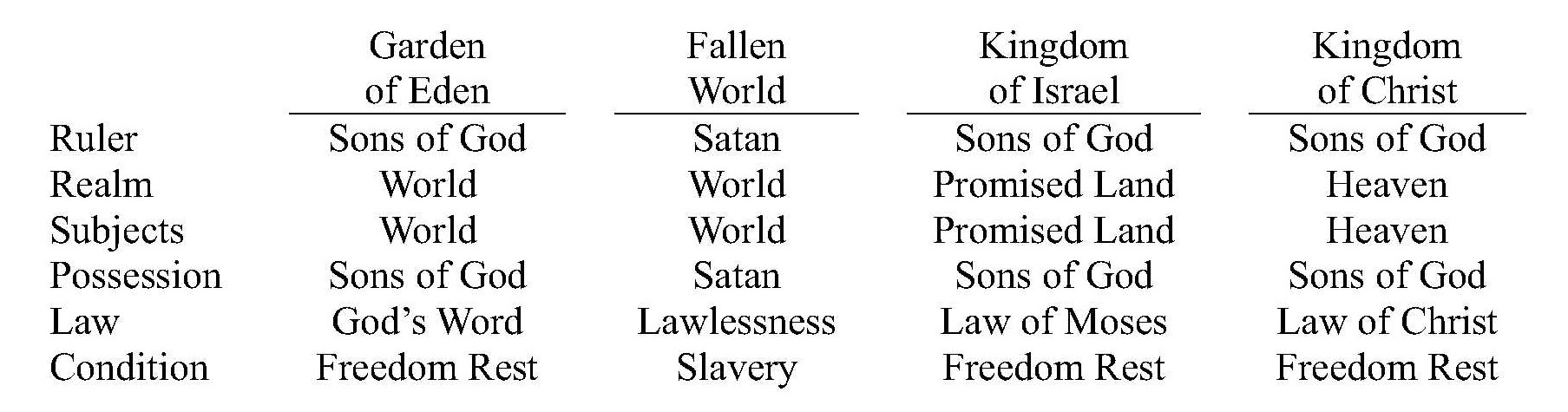 Church of Christ is the Kingdom of Christ
Over the course of human history, we witness through scripture major milestones in God’s Plan of Salvation

The promised blessings given to Abraham prophesying that through His seed or descendant all nations would be blessed – that promised blessing being Christ.  Galatians 3:16

Abraham – Isaac – Jacob (Israel) – Law of Moses - Kingdom of Israel – Christ – Kingdom of Christ

Associated with the Old Testament or Old Law which served as a tutor to lead us to Christ were all the prophecies.  

Most prophecies revealed the coming Messiah but many revealed the coming eternal kingdom of God or heaven.  

Two significant promises are in Daniel and 2 Samuel 7
Church of Christ is the Kingdom of Christ
2 Samuel 7:12-17  "When your days are complete and you lie down with your fathers, I will raise up your descendant after you, who will come forth from you, and I will establish his kingdom. 13  "He shall build a house for My name, and I will establish the throne of his kingdom forever. 14  "I will be a father to him and he will be a son to Me; …16  "Your house and your kingdom shall endure before Me forever; your throne shall be established forever."'" 17  In accordance with all these words and all this vision, so Nathan spoke to David.
 
This is the prophecy and covenant with David that spoke of the coming Messiah.  Thus, Jesus bore three titles:
Son of God – Matthew 27:54 – because He was conceived by the Holy Spirit with out a physical father
Son of Man – Matthew 9:6 – Because He was born of a woman
Son of David – Matthew 1:1; 9:27 - the prophesied King as spoken of in 2 Samuel 7
Church of Christ is the Kingdom of Christ
Daniel 2:44  "In the days of those kings (Babylon-Persia-Greece-Rome) the God of heaven will set up a kingdom which will never be destroyed, and that kingdom will not be left for another people; it will crush and put an end to all these kingdoms, but it will itself endure forever. 

Daniel 7:13-14  "I kept looking in the night visions, And behold, with the clouds of heaven One like a Son of Man was coming, And He came up to the Ancient of Days And was presented before Him. 14  "And to Him was given dominion, Glory and a kingdom, That all the peoples, nations and men of every language Might serve Him. His dominion is an everlasting dominion Which will not pass away; And His kingdom is one Which will not be destroyed.
Church of Christ is the Kingdom of Christ
New Covenant
Chruch of Christ 
and
 Kingdom of Christ
Church of Christ is the Kingdom of Christ
When Jesus came into the world to save men, the repeated refrain was the prophesied kingdom of heaven
 
With one exception, Gospel accounts refer exclusively to the kingdom of God or the Kingdom of Heaven.  

The term church is only mentioned twice in the four gospel accounts – really only once.

But….the post-Pentecost use of the term church - body - body of Christ explodes

The remaining 23 books continue to mention the kingdom but not nearly as often as it references the church
Church – Kingdom of Christ
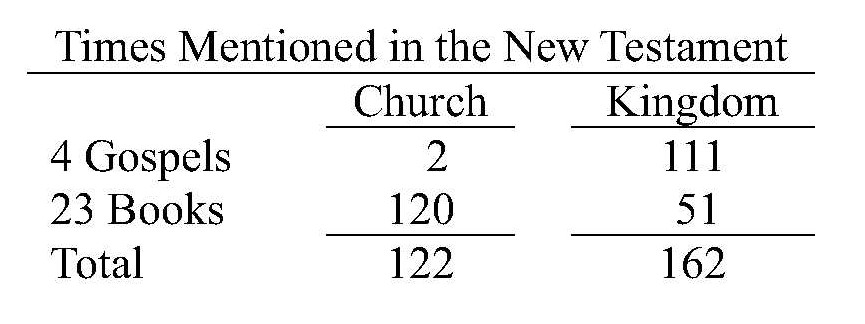 Never do the scriptures state or suggest the church and kingdom are two different institutions

However, there are many verses that indicated they are the same
Church of Christ is the Kingdom of Christ
Only Revelation of the church in the gospel accounts is made in reference to the Kingdom
 
Matthew 16:17-19 And Jesus said to him, "Blessed are you, Simon Barjona, because flesh and blood did not reveal this to you, but My Father who is in heaven. 18  "I also say to you that you are Peter, and upon this rock I will build My church; and the gates of Hades will not overpower it. 19  "I will give you the keys of the kingdom of heaven; and whatever you bind on earth shall have been bound in heaven, and whatever you loose on earth shall have been loosed in heaven."
 
Here, the juxtaposition of the church and the kingdom in the same statement indicates they are synonymous with each other, i.e., they are one and the same.
Church of Christ is the Kingdom of Christ
The key to understanding the relationship between the church and the kingdom is the reference to the “keys of the kingdom”. 
 
Keys  are of course the means of gaining and denying entrance
In this instance, the keys here refer to gaining or denying access to the kingdom of heaven. 
It is almost universally understood that the keys mentioned by Jesus is a metaphorical reference to God’s Word granting entrance into the kingdom or denial of entrance
 
There are many scriptural examples confirming this conclusion of which we covered them all
Church of Christ is the Kingdom of Christ
2 Peter 1:5-11 Now for this very reason also, applying all diligence, in your faith supply moral excellence, and in your moral excellence, knowledge, 6  and in your knowledge, self-control, and in your self-control, perseverance, and in your perseverance, godliness, 7  and in your godliness, brotherly kindness, and in your brotherly kindness, love  …9  For he who lacks these qualities is blind or short-sighted, having forgotten his purification from his former sins (at baptism). 10  Therefore, brethren, be all the more diligent to make certain about His calling (gospel – 2 Thessalonians 2:14) and choosing you (for salvation in Christ - 2 Thessalonians 2:13); for as long as you practice these things, you will never stumble; 11  for in this way the entrance into the eternal kingdom of our Lord and Savior Jesus Christ will be abundantly supplied to you.
Note:  Peter is writing to the saints in Christ – those already sanctified through baptism
Note vs 11 - Kingdom of Christ (Church of Christ – Romans 16:16)
Practice of obedience (holiness and love) assures us entrance into the Kingdom

Matthew 7:21  "Not everyone who says to Me, 'Lord, Lord,' will enter the kingdom of heaven, but he who does the will of My Father who is in heaven will enter.
Church of Christ is the Kingdom of Christ
The second time the term “church” is used in the New Testament gospel accounts is at Matthew 18:17 in reference to discipline of an erring brother
 
Matthew 18:15-16   "If your brother sins, go and show him his fault in private; if he listens to you, you have won your brother. 16  "But if he does not listen to you, take one or two more with you, so that BY THE MOUTH OF TWO OR THREE WITNESSES EVERY FACT MAY BE CONFIRMED. 
 
Matthew 18:17 "If he refuses to listen to them, tell it to the church; and if he refuses to listen even to the church, let him be to you as a Gentile and a tax collector.
Church of Christ is the Kingdom of Christ
In the Greek, the ecclesia means literally a community assembly of citizens that had governing authority.  

Church of Christ was not established until the Day of Pentecost 
 
Jesus cited discipline for the unrepentant sinner is to treat him as a gentile or tax collector (i.e., separate him from the community)

Appears the term church or assembly refers more specifically to a Jewish assembly such as a synagogue.
Church of Christ is the Kingdom of Christ
Gospel Accounts always refer to the Church and the Kingdom in the Future Tense
But…Near at Hand
Church of Christ is the Kingdom of Christ
Church will be Built
 
Matthew 16:18 "I also say to you that you are Peter, and upon this rock I will build My church; and the gates of Hades will not overpower it.
 
Kingdom preached before hand
 
Matthew 3:2  "Repent, for the kingdom of heaven is at hand."
 
Mark 1:14-15  Now after John had been taken into custody, Jesus came into Galilee, preaching the gospel of God, 15  and saying, "The time is fulfilled, and the kingdom of God is at hand; repent and believe in the gospel."
Church of Christ is the Kingdom of Christ
People alive in time of Christ were to witness the coming of the Kingdom
 
Mark 9:1 And Jesus was saying to them, "Truly I say to you, there are some of those who are standing here who will not taste death until they see the kingdom of God after it has come with power." 
 
Luke 9:27 "But I say to you truthfully, there are some of those standing here who will not taste death until they see the kingdom of God."
Church of Christ is the Kingdom of Christ
Lord’s Supper
 
Luke 22:15-18  And He said to them, "I have earnestly desired to eat this Passover with you before I suffer; 16  for I say to you, I shall never again eat it until it is fulfilled in the kingdom of God." 17  And when He had taken a cup and given thanks, He said, "Take this and share it among yourselves; 18  for I say to you, I will not drink of the fruit of the vine from now on until the kingdom of God comes."
Church of Christ is the Kingdom of Christ
At Pentecost & Subsequent
Kingdom is spoken of as in Existence
Church of Christ is the Kingdom of Christ
Church in Existence at Pentecost and Subsequent

Colossians 1:24 … His body, which is the church, …

Galatians 3:27  For all of you who were baptized into Christ have put on Christ. 
Acts 2:41 So then, those who had received his word were baptized; and that day there were added (to the church) about three thousand souls. 

Acts 2:47  …. And the Lord was adding to their number (in the church) day by day those who were being saved. 

1 Corinthians 1:30  But by His doing you are in Christ Jesus, ….

1 Corinthians 12:18 But now God has placed the members, each one of them, in the body, just as He desired.
Church of Christ is the Kingdom of Christ
Church in Existence at Pentecost and Subsequent


1 Corinthians 1:2 To the church of God which is at Corinth, to those who have been sanctified in Christ Jesus, saints by calling, …
Church of Christ is the Kingdom of Christ
Kingdom in Existence at Pentecost and Subsequent

2 Thessalonians 2:13-14  … God has chosen you from the beginning for salvation ….14  It was for this He called you through our gospel, ….

1 Peter 2:9 … of Him who has called you out of darkness (the world) into His marvelous light; 
1 Thessalonians 2:12  so that you would walk in a manner worthy of the God who calls you into His own kingdom and glory.
Church of Christ is the Kingdom of Christ
Kingdom in Existence at Pentecost and Subsequent

Acts 14:22 … "Through many tribulations we must enter the kingdom of God." 
Acts 8:12  But when they believed Philip preaching the good news about the kingdom of God and the name of Jesus Christ, they were being baptized, men and women alike.

Acts 28:23  When they (leading Jews in Rome who Paul had summoned) had set a day for Paul, they came to him at his lodging in large numbers; and he was explaining to them by solemnly testifying about the kingdom of God …..  
Acts 20:25 "And now, behold, I know that all of you, among whom I went about preaching the kingdom, will no longer see my face.

Hebrews 12:28  Therefore, since we receive a kingdom ….
Church of Christ is the Kingdom of Christ
Kingdom in Existence at Pentecost and Subsequent
 
Colossians 1:13-14 For He rescued (saved – 2 Thess 2:13) us from the domain of darkness (Satan’s domain in this world – Acts 26:18) and transferred us to the kingdom of His beloved Son, 14  in whom we have redemption, the forgiveness of sins. Note:  God adds us to Christ at baptism – Gal 3:27;1 Cor 1:30; 12:18

Acts 26:16-18 (Jesus purpose for Paul) 16 … I have appeared to you, to appoint you a minister and a witness ….18  to open their eyes so that they may turn from darkness to light and from  the dominion of Satan to God, …

 
Question:  How can we enter into God’s Kingdom without the washing away of our sins?
Church of Christ is the Kingdom of Christ
Kingdom of Priests
Church of Christ is the Kingdom of Christ
Scriptures declare the Church is a Kingdom of Royal Priests

Revelation 1:5-6 … Jesus Christ, …To Him who loves us and washed us from our sins by His blood— 6  and He has made us (saints cleansed by Christ’s blood – the church) to be a kingdom, priests to His God and Father….

1 Peter 2:9 (Apostle Peter writing to the “chosen” ) But you are … a royal priesthood, a holy nation,…
Church of Christ is the Kingdom of Christ
Kingdom
Greek Word: basileia - kingdom, sovereignty, royal powerRoot Greek Word: basileuô – to be king, to reignGreek Word: basileus – a king
Church of Christ is the Kingdom of Christ
Summarize to this Point:

Baptism – enter into Christ and are united to – Galatians 3:26-27
Baptism – God adds us to the body of Christ (the church) – 1 Cor 1:30; 12:13; 12:18
Baptism – God saves the “in Christ” – 2 Thessalonians 2:13; Ephesians 1:4
Baptism – God adopts the saved “in Christ” to be His sons – Ephesians 1:5

God adds the “in Christ” saints to the Kingdom of Christ – Colossians 1:13-14
Christ makes the saints a kingdom of royal priests – 1 Peter 2:9; Revelation 1:6
Church of Christ is the Kingdom of Christ
Kingdom of Israel is the prophetic figure of the Kingdom of Christ in virtually every detail. 

The revelations concerning these different aspects of the two kingdoms are spoken respectively to
The children of Israel under the Old Law of Moses and 
The saints in the church (children of God) under the New Covenant law of Christ, i.e., to the the saints in the church
 
The fact these revelations are spoken to the children of God who are in the church is a fairly decisive confirmation the church is the Kingdom of Christ also called the Kingdom of God and the Kingdom of Heaven
Church of Christ is the Kingdom of Christ
Kingdom of Israel and Kingdom of Christ

Kingdom of Israel and the Kingdom of Christ
Law of Moses – 1 Samuel 15:28; 24:20
Law of Christ – Ephesians 5:5; Colossians 1:13-14
Kingdom of Priests
Law Moses – Exodus 19:6
Law of Christ – 1 Peter 2:9; Revelation 1:6
Holy Nation
Law of Moses – Exodus 19:6
Law of Christ – 1 Peter 2:9
God’s Chosen People – out of all the people on the earth.  Key Word: Chosen
Law of Moses – Deut 7:6; 
Law of Christ – 2 Thess 2:13; Eph 1:4-51 Peter 2:9
Church of Christ is the Kingdom of Christ
Kingdom of Israel and Kingdom of Christ

God’s Possession - I will be their God and they will be My people. Key Word: My People
Law of Moses – Ex 19:5-6; Ex 29:45; Lev 26:11-12; Deut 
Law of Christ – Hebrews 8:10; 2 Cor 6:16; 1 Peter 2:9
God’s Holy People - God’s children shall be Holy Key Word Holy (Sanctified, Saints)
Law of Moses – Lev 11:45; Deut 7:6
Law of Christ – 1 Peter 1:15-16, Eph 1:5
God’s Dwelling Place – Temple, Saints, Church, and Kingdom Key word: Dwelling Place – think union.
Law of Moses – Ex 25:8-9; Ex 29:45; Lev 26:11-12; 
Law of Christ – 2 Cor 6:16
Church of Christ is the Kingdom of Christ
Kings and Priests
Church of Christ is the Kingdom of Christ
Kingdom of Israel and Kingdom of Christ

Galatians 3:24 Therefore the Law has become our tutor to lead us to Christ, so that we may be justified by faith. 

Hebrews 10:1 For the Law, since it has only a shadow of the good things to come and not the very form of things, ….

The commanded instructions and practices under the Old Law of Moses represented in physical terms prophetic figures of the New Covenant spiritual realities

The Kingdom of Israel was a kingdom led by kings and priests from two separate tribes
Tribe of Levi – Priests
Tribe of Judah - Kings
Church of Christ is the Kingdom of Christ
Judah – the Tribe of Kings
Church of Christ is the Kingdom of Christ
Judah – the Tribe of Kings

Genesis 49:8-10 "Judah, your brothers shall praise you; Your hand shall be on the neck of your enemies; Your father's sons shall bow down to you. 9  "Judah is a lion's whelp; From the prey, my son, you have gone up. He couches, he lies down as a lion, And as a lion, who dares rouse him up? 10  "The scepter shall not depart from Judah, Nor the ruler's staff from between his feet, Until Shiloh comes, And to him shall be the obedience of the peoples. 

Revelation 5:5 (elders declare Jesus is worthy to open the book)… behold, the Lion that is from the tribe of Judah, the Root of David, has overcome so as to open the book and its seven seals."
Kingdom of Israel and Kingdom of Christ
Kingdom of Israel had twenty-two (22) physical Kings (excluding Athalia)

United Kingdom: Three (3) Kings Saul, David, and Solomon

Judah under the divided Kingdom: Nineteen (19) Kings Rehoboam-Abijah-Asa-Jehosphat-Jehoram-Ahaziah-Jehoash-Amaziah-Uzziah-Jotham-Ahaz-Hezekiah-Mannasseh-Amon-Josiah-Jehoahaz-Jehoahakim-Jehoiachin-Zedekiah

No priests came from the Tribe of Judah

No king was allowed to minister to God in the tabernacle or to perform the duties of a priest
Kingdom of Israel and Kingdom of Christ
Sad Story of King Saul

King Saul was from the Tribe of Benjamin – 1 Samuel 9:21

Notwithstanding Genesis 49:10, God instructed Samuel to anoint Saul as king over Israel  - I Samuel 9:16

When King Saul was about to be attacked by the Philistines, he grew inpatient waiting on Samuel to offer sacrifices before the Lord.  Therefore, Saul performed the priestly duty himself. 1 Samuel 13:9
Kingdom of Israel and Kingdom of Christ
1 Samuel 13:13-14  Samuel said to Saul, "You have acted foolishly; you have not kept the commandment of the LORD your God, which He commanded you, for now the LORD would have established your kingdom over Israel forever. 14  "But now your kingdom shall not endure. The LORD has sought out for Himself a man after His own heart, and the LORD has appointed him as ruler over His people, because you have not kept what the LORD commanded you." 

King David was given the covenant promise that God would establish an eternal king and kingdom from David’s descendant – the “Son of David.”

King Saul is omitted from the royal line of kings from which God brought forth the Messiah – Matthew 1:23-38; Luke 3:23-38
Kingdom of Israel and Kingdom of Christ
Kingdom of Christ has one king – Jesus Christ of the tribe of Judah – the Lion from the Tribe of Judah  Genesis 49:10; Revelation 5:5

Hebrews 7:14 For it is evident that our Lord was descended from Judah, a tribe with reference to which Moses spoke nothing concerning priests. 

John 18:36-37  Jesus answered, "My kingdom is not of this world. …My kingdom is not of this realm." 37  Therefore Pilate said to Him, "So You are a king?" Jesus answered, "You say correctly that I am a king. …

1 Timothy 6:15 ...He who is the blessed and only Sovereign, the King of kings and Lord of lords,
Physical Realm - The Rise and Fall of Kingdoms
As King, God granted a throne to sit upon and reign

Luke 1:32-33  “…the Lord God will give Him the throne of His father David; 33  and He will reign over the house of Jacob forever, and His kingdom will have no end." 

Hebrews 1:8  But of the Son He (God) says, "YOUR THRONE, O GOD, IS FOREVER AND EVER, AND THE RIGHTEOUS SCEPTER IS THE SCEPTER OF HIS KINGDOM. 

Genesis 49:10 The scepter shall not depart from Judah, Nor the ruler's staff from between his feet, Until Shiloh comes, And to him shall be the obedience of the peoples.
Revelation 22:1… the throne of God and of the Lamb will be in it, (heavenly city of the New Jerusalem) …
Physical Realm - The Rise and Fall of Kingdoms
However, God has granted His other sons reigning authority

Revelation 1:5-6 … Jesus Christ, …To Him who loves us and washed us from our sins by His blood— 6  and He has made us to be a kingdom, priests

2 Timothy 2:12 If we endure, we will also reign with Him; …

Revelation 22:3-5 the throne of God and of the Lamb will be in it, and His bond-servants will serve Him; ….5  ….and they will reign forever and ever. 

Kingdom
Greek Word: basileia - kingdom, sovereignty, royal power

Reign (root word for kingdom)Greek Word: basileuô – to be king, to reign
Root Greek Word: basileus – a king
Physical Realm - The Rise and Fall of Kingdoms
Thus, as God has granted Jesus Christ the right to sit on His throne, Christ grants to us the right to sit with Him on His throne

Revelation 3:21 'He who overcomes, I will grant to him to sit down with Me on My throne, as I also overcame and sat down with My Father on His throne.
Church of Christ is the Kingdom of Christ
Levi – the Tribe of Priests
Physical Realm - The Rise and Fall of Kingdoms
Genesis 46:11  The sons of Levi: Gershon, Kohath, and Merari.
 
Exodus 6:18 The sons of Kohath: Amram and Izhar and Hebron and Uzziel; …
 
Exodus 6:20  Amram married his father's sister Jochebed, and she bore him Aaron and Moses; …
 
Exodus 28:1 (God speaking to Moses) "Then bring near to yourself Aaron your brother, and his sons with him, from among the sons of Israel, to minister as priest to Me….

No kings came from the Tribe of Levi

No priest was allowed to serve as king over Israel or to perform the duties of a king
Physical Realm - The Rise and Fall of Kingdoms
In the Kingdom of Israel, God appointed High Priests and Priests to serve in the tabernacle

Only Aaron and his sons were consecrated priests to serve in the tabernacle

Aaron – the brother of Moses – consecrated to be the first High Priest
The High Priest could enter both chambers of the tabernacle
Outer chamber was a copy of the church
Inner chamber was a copy of heaven – Hebrews 9:24
Day of Atonement – entrance to purify the people of their sins

Aaron’s sons were consecrated to serve in the outer chamber of the tabernacle – the copy of the church
7 branch oil burning lamp – churches – Revelation 1:20
Partake of the wine and the bread of the presence – Lord’s Supper – Numbers 4:7
Burned incense – prayers of the saints – Revelation 5:8
Physical Realm - The Rise and Fall of Kingdoms
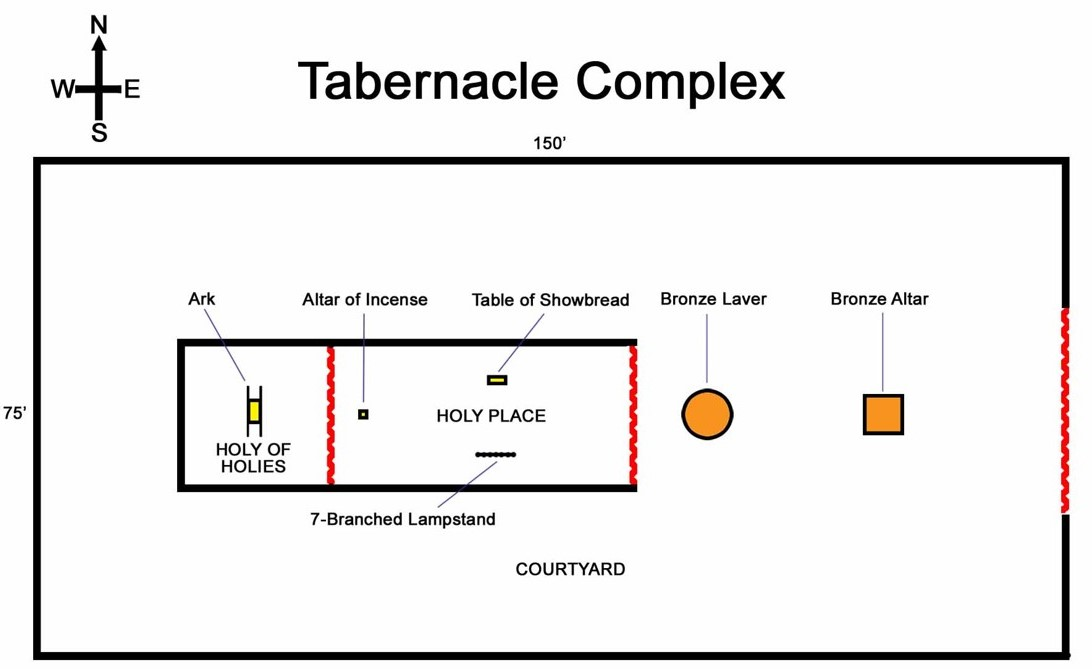 Body of Christ – Hebrews 10:20
Sacrifice - Jesus
Water - Baptism
Heaven – Hebrews 9:24
Matthew 27:51  And behold, the veil of the temple was torn in two from top to bottom; and the earth shook and the rocks were split.
Church of Christ is the Kingdom of Christ
If Christ is the High Priest – How Can He be a King?

If the Saints are Priests – How Can We Reign with Christ?
Church of Christ is the Kingdom of Christ
High Priest According to the Order of Melchizedek
Church of Christ is the Kingdom of Christ
Genesis 14:18  And Melchizedek king of Salem brought out bread and wine; now he was a priest of God Most High. 19  He (Melchizedek) blessed him (Abram) and said, "Blessed be Abram of God Most High, Possessor of heaven and earth; 20  And blessed be God Most High, Who has delivered your enemies into your hand." He (Abram) gave him (Melchizedek) a tenth of all. 

After Abraham defeated the five kings to free his nephew Lot, Melchizedek greeted Abram who would become Abraham from whom Jesus was descended
Melchizedek is both King and Priest.
No birth. No death. No parents or lineage given – indicates eternal
Melchizedek was greater than Abram because
Melchizedek blessed Abram and 
Abram paid tithes to Melchizedek
Church of Christ is the Kingdom of Christ
Hebrews 2:10  For it was fitting for Him (God), for whom are all things, and through whom are all things, in bringing many sons to glory, to perfect the author of their salvation through sufferings. 
Hebrews 5:5-10 So also Christ did not glorify Himself so as to become a high priest, but He (God) who said to Him, "YOU ARE MY SON, TODAY I HAVE BEGOTTEN YOU"; 6  just as He says also in another passage, "YOU ARE A PRIEST FOREVER ACCORDING TO THE ORDER OF MELCHIZEDEK." 7  In the days of His flesh, He offered up both prayers and supplications with loud crying and tears to the One able to save Him from death, and He was heard because of His piety. 8  Although He was a Son, He learned obedience from the things which He suffered. 9  And having been made perfect, He became to all those who obey Him the source of eternal salvation, 10  being designated by God as a high priest according to the order of Melchizedek.
Church of Christ is the Kingdom of Christ
Hebrews 7:11-17  Now if perfection was through the Levitical priesthood (for on the basis of it the people received the Law), what further need was there for another priest to arise according to the order of Melchizedek, and not be designated according to the order of Aaron? 12  For when the priesthood is changed, of necessity there takes place a change of law also. 13  For the one concerning whom these things are spoken belongs to another tribe (Jesus of Judah) , from which no one has officiated at the altar (Aaron of Levi). 14  For it is evident that our Lord was descended from Judah, a tribe with reference to which Moses spoke nothing concerning priests. 15  And this is clearer still, if another priest arises according to the likeness of Melchizedek, 16  who has become such not on the basis of a law of physical requirement, but according to the power of an indestructible life. 17  For it is attested of Him, "YOU ARE A PRIEST FOREVER ACCORDING TO THE ORDER OF MELCHIZEDEK."
Church of Christ is the Kingdom of Christ
Being designated by God as a high priest according to the order of Melchizedek.

 Jesus is both King and High Priest according to the order of Melchizedek

Therefore, Jesus is both Head over the Church and King over the Kingdom; the two being the same institution
Church of Christ is the Kingdom of Christ
The Royal Priesthood
Church of Christ is the Kingdom of Christ
Revelation 1:5-6 … Jesus Christ, …To Him who loves us and washed us from our sins by His blood— 6  and He has made us to be a kingdom, priests

2 Timothy 2:12 If we endure, we will also reign with Him; …

Revelation 22:3-5 the throne of God and of the Lamb will be in it, and His bond-servants will serve Him; ….5  ….and they will reign forever and ever. 

1 Peter 2:9  But you are a chosen race, a royal priesthood, a holy nation….
Church of Christ is the Kingdom of Christ
Kingdom
Greek Word: basileia - kingdom, sovereignty, royal power

Reign (root word for Kingdom)Greek Word: basileuô – to be king, to reign as king
Root Greek Word: basileus – a king

Royal
Greek Word: basileios meaning royal - having the status of a king or or a member of the king’s family
Root Greek Word: basileus – a king
Church of Christ is the Kingdom of Christ
Being designated by God as 
His sons – who are the brothers of Jesus our king
We are of the royal family) and therefore a
Royal Priesthood

Then like Jesus (“the” Son of God who is king), the other sons of God are a royal priesthood that
Serve as priests to God and His Son Jesus – Revelation 20:6
Reign with Christ and sit on His throne – 2 Timothy 2:12; Revelation 3:21; Revelation 22:3-5
Church of Christ is the Kingdom of Christ
Kingdom of Israel was a Physical Kingdom

Kingdom of Christ is a Spiritual Heavenly Kingdom
Church of Christ is the Kingdom of Christ
John 18:36 Jesus answered, "My kingdom is not of this world. If My kingdom were of this world, then My servants would be fighting so that I would not be handed over to the Jews; but as it is, My kingdom is not of this realm."
Church of Christ is the Kingdom of Christ
If the Kingdom of Christ is a Heavenly Kingdom  -Who are We in this World?
Church of Christ is the Kingdom of Christ
Don’t belong to this World – in the world but not of the world

John 17:11  "I am no longer in the world; and yet they themselves are in the world, …
Citizenship is in Heaven

John 15:19  "If you were of the world, the world would love its own; but because you are not of the world, but I chose you out of the world, because of this the world hates you. 

John 17:14-17  "I have given them Your word; and the world has hated them, because they are not of the world, even as I am not of the world. 15  "I do not ask You to take them out of the world, but to keep them from the evil one. 16  "They are not of the world, even as I am not of the world. 17  "Sanctify them in the truth; Your word is truth.
Church of Christ is the Kingdom of Christ
Citizens of Heaven – Aliens to the World

Philippians 3:20 For our citizenship is in heaven, from which also we eagerly wait for a Savior, the Lord Jesus Christ; 

Ephesians 2:19  So then you are no longer strangers and aliens (to heaven), but you are fellow citizens with the saints, and are of God's household, 
Hebrews 12:23 … church of the firstborn (Christ – Romans 8:29) who are enrolled in heaven…

1 Peter 1:1 Peter, an apostle of Jesus Christ, To those who reside as aliens (to the world), scattered throughout Pontus, Galatia, Cappadocia, Asia, and Bithynia, who are chosen
Church of Christ is the Kingdom of Christ
Possession of the Kingdom
Church of Christ is the Kingdom of Christ
God gave Adam – son of God - possession and dominion over the physical kingdom of the Garden of Eden

God likewise gives - the other sons of God – possession and dominion over the spiritual kingdom of Christ – subject to the superior reigning authority of God and the His Son.

Which brings us to an interesting juxtaposition of God’s promised blessings and the blessings we inherit from God.

God never bestows His promised blessings upon anyone other than His children
God’s children receive the promised blessings by right of inheritance
God’s children inherit God’s promises
God promises His children their inheritances
Church of Christ is the Kingdom of Christ
Hebrews 9:15  For this reason He (Jesus) is the mediator of a new covenant, so that, … those who have been called may receive the promise of the eternal inheritance.
 
Hebrews 6:12 (be) imitators of those who through faith and patience inherit the promises. 
 
First comes the promises and 
The granting of the promises comes by way of inheritance.
Church of Christ is the Kingdom of Christ
Who are the Heirs?
Church of Christ is the Kingdom of Christ
Galatians 3:26-27 For you are all sons of God through faith in Christ Jesus. 27  For all of you who were baptized into Christ have put on Christ. 

Romans 8:16-17 The Spirit Himself testifies with our spirit that we are children of God, 17  and if children, heirs also, heirs of God and fellow heirs with Christ,

Question:  If the Kingdom of God is given by inheritance, how do we received the kingdom without being a child of God?

Question: How do we become a child of God without baptism?
Church of Christ is the Kingdom of Christ
Scriptures only of the saints inheriting God’s blessings

Galatians 3:29  And if you belong to Christ, then you are Abraham's descendants, heirs according to promise.
 
Acts 20:32  "And now I commend you to God and to the word of His grace, which is able to build you up and to give you the inheritance among all those who are sanctified.
  
Acts 26:18 18  to open their eyes so that they may turn from darkness to light and from the dominion of Satan to God, that they may receive forgiveness of sins and an inheritance among those who have been sanctified by faith in Me.'
Church of Christ is the Kingdom of Christ
Scriptures only of the saints inheriting God’s blessings
 
Colossians 1:12 giving thanks to the Father, who has qualified us (saints in Colossian church) to share in the inheritance of the saints in Light.
 
Colossians 3:24  knowing that from the Lord you (the saints in the Church at Colossi) will receive the reward of the inheritance. …
Church of Christ is the Kingdom of Christ
What do the Heirs 
of God Inherit?
Church of Christ is the Kingdom of Christ
Hebrews 1:1-2  God, …, 2  in these last days has spoken to us in His Son, whom He appointed heir of all things, through whom also He made the world. 
 
Note that Jesus is the heir of all things is also the Son of God
Thus as the other sons of God, we inherit all things with Jesus “the” Son of God.”
 
1 Peter 1:4  to obtain an inheritance which is imperishable and undefiled and will not fade away, reserved in heaven for you, (Heavenly spiritual inheritance)
 
Ephesians 1:1-3 … To the saints who are at Ephesus and who are faithful in Christ Jesus: 2  Grace to you and peace from God our Father and the Lord Jesus Christ. 3  Blessed be the God and Father of our Lord Jesus Christ, who has blessed us with every spiritual blessing in the heavenly places in Christ,
Church of Christ is the Kingdom of Christ
Example of the Promised Land
Church of Christ is the Kingdom of Christ
Promise to Abraham
 
Genesis 12:7 The LORD appeared to Abram and said, "To your descendants I will give this land." ….
 
Genesis 13:14-15  The LORD said to Abram, after Lot had separated from him, "Now lift up your eyes and look from the place where you are, northward and southward and eastward and westward; 15  for all the land which you see, I will give it to you and to your descendants forever.
 
Genesis 15:18  On that day the LORD made a covenant with Abram, saying, "To your descendants I have given this land, From the river of Egypt as far as the great river, the river Euphrates:
Church of Christ is the Kingdom of Christ
Promise to Isaac
 
Genesis 26:3  "Sojourn in this land and I will be with you and bless you, for to you and to your descendants I will give all these lands

Promise to Jacob (Israel)

Genesis 28:13-14  And behold, the LORD stood above it and said, "I am the LORD, the God of your father Abraham and the God of Isaac; the land on which you lie, I will give it to you and to your descendants.
Church of Christ is the Kingdom of Christ
Approximately 50 days after departing their Egyptian captivity, Moses received the Law.  Exodus chapters 19 and 20

After the people vowed obedience to it, Moses sprinkled them with water and blood. Exodus 24:7-8; Hebrews 9:19

Having entered into God’s covenant through the sprinkling of water and blood, the Hebrews became the Kingdom of Israel – a nation without a land. Joshua 5:6

Joshua 5:6 (Explanation of why Joshua circumcised the men) For the sons of Israel walked forty years in the wilderness, until all the nation, that is, the men of war who came out of Egypt, perished because they did not listen to the voice of the Lord

Point:  Israel became a nation in the wilderness when they received the Law. Just like the Kingdom of Christ is in the world awaiting entrance into heaven
Point:
Church of Christ is the Kingdom of Christ
After the Kingdom of Israel wandered for 40-years in the wilderness, Joshua led the kingdom through the Jordan River into the Promised Land -  Joshua 3:17

Joshua 3:17  And the priests who carried the ark of the covenant of the LORD stood firm on dry ground in the middle of the Jordan while all Israel crossed on dry ground, until all the nation had finished crossing the Jordan. 
It was the Kingdom of Israel that crossed from the wilderness (world) into the Promised Land (heaven)
It was Joshua that led the kingdom through water into the Promised Land
Church of Christ is the Kingdom of Christ
Joshua
Hebrew Word: ‏Yehoshua translated Joshua and Jesus
Definition: "the LORD is salvation" 

It is Jesus that brings the Kingdom of Christ through water (baptism) from the world (wilderness) into Heaven (Promised Land)

1 Corinthians 15:22-24  For as in Adam all die, so also in Christ all will be made alive. 23  But each in his own order: Christ the first fruits, after that those who are Christ's at His coming, 24  then comes the end, when He (Christ) hands over the kingdom to the God and Father, when He has abolished all rule and all authority and power.
Church of Christ is the Kingdom of Christ
The Promised Land
Was no longer
The Promised Land
Church of Christ is the Kingdom of Christ
Numbers 26:53  "Among these the land shall be divided for an inheritance according to the number of names. 
 
Numbers 32:32  "We ourselves will cross over armed in the presence of the LORD into the land of Canaan, and the possession of our inheritance shall remain with us across the Jordan." 
 
Joshua 11:23  So Joshua took the whole land, according to all that the LORD had spoken to Moses, and Joshua gave it for an inheritance to Israel according to their divisions by their tribes. Thus the land had rest from war.
Church of Christ is the Kingdom of Christ
Under the New Covenant
The Promise of Eternal Life 
The Promise of the Kingdom
Become  
Inheritance of Eternal Life
Inheritance of the Kingdom
Church of Christ is the Kingdom of Christ
Promise of Eternal Life
 
Titus 1:2 … eternal life, which God, who cannot lie, promised before time began
 
1 John 2:25 This is the promise which He Himself made to us: eternal life. 
 
James 1:12  Blessed is a man who perseveres under trial; for once he has been approved, he will receive the crown of life which the Lord has promised to those who love Him.
Church of Christ is the Kingdom of Christ
Inheritance of Eternal Life
 
Matthew 19:29 "And everyone who has left houses or brothers or sisters or father or mother or children or farms for My name's sake, will receive many times as much, and will inherit eternal life.
 
Hebrews 1:14 (referring to angels)  Are they not all ministering spirits, sent out to render service for the sake of those who will inherit salvation?
Church of Christ is the Kingdom of Christ
Inheritance of Eternal Life
 
Hebrews 6:12 (be) imitators of those who through faith and patience inherit the promises. 
 
Revelation 21:6-7 Then He said to me, "It is done. I am the Alpha and the Omega, the beginning and the end. I will give to the one who thirsts from the spring of the water of life without cost. 7  "He who overcomes will inherit these things, and I will be his God and he will be My son.
Church of Christ is the Kingdom of Christ
Promise of the Kingdom
 
Daniel 7:18  'But the saints of the Highest One will receive the kingdom and possess the kingdom forever, for all ages to come.' 
 
Luke 12:32  "Do not be afraid, little flock, for your Father has chosen gladly to give you the kingdom.
Church of Christ is the Kingdom of Christ
Inherit the Kingdom
 
James 2:5  Listen, my beloved brethren: did not God choose the poor of this world to be rich in faith and heirs of the kingdom which He promised to those who love Him?
 
Matthew 25:34  "Then the King will say to those on His right, 'Come, you who are blessed of My Father, inherit the kingdom prepared for you from the foundation of the world.
Church of Christ is the Kingdom of Christ
1 Corinthians 6:9-11  Or do you not know that the unrighteous will not inherit the kingdom of God? Do not be deceived; neither fornicators, nor idolaters, nor adulterers, nor effeminate, nor homosexuals, 10  nor thieves, nor the covetous, nor drunkards, nor revilers, nor swindlers, will inherit the kingdom of God. 11  Such were some of you; but you were washed, but you were sanctified, but you were justified in the name of the Lord Jesus Christ and in the Spirit of our God.
Church of Christ is the Kingdom of Christ
A Picture of the Kingdom
Hebrews 12:22-28
Tale of Two Mountain
Mount Sinai and Mount Zion
Church of Christ is the Kingdom of Christ
Hebrews chapter 12 is written to encourage and strengthen the saints – to lay aside encumbrances to run the race set before us.

At Hebrews 12:5-13, the Hebrew writer councils us about God’s disciplining of His sons.  
We are God’s children and God is our father. vs 7
As a father, God disciplines all His children. vs 10
The Lord’s chastisement is a painful experience. vs 11
God’s training yields the fruit of righteousness – share in God’s holiness. vs 11
Therefore, don’t refuse God’s discipline but pursue sanctification. vss 5 & 14 

Thus, to give encouragement, consistent with the theme of Hebrews, the writer reminds to the reader of blessings and privileges under the New Covenant as compared to those under the Old 
Law
Church of Christ is the Kingdom of Christ
Beginning at Hebrews 12:18, the Hebrew writer contrasts the old covenant, as represented by Mt. Sinai with the new covenant, as represented by Mt. Zion. 

The comparative experiences when approaching the two mountains is symbolic or representative of the experience of the people who seek to draw near to God under each covenant. 

In the process, the Hebrew writer reveals to us the Kingdom of Christ now in Heaven

Hebrews 12:18-21 For you have not come to a mountain  (Sinai) that can be touched and to a blazing fire, and to darkness and gloom and whirlwind, 19  and to the blast of a trumpet and the sound of words which sound was such that those who heard begged that no further word be spoken to them. 20  For they could not bear the command, "IF EVEN A BEAST TOUCHES THE MOUNTAIN, IT WILL BE STONED." 21  And so terrible was the sight, that Moses said, "I AM FULL OF FEAR and trembling."
Church of Christ is the Kingdom of Christ
Hebrews 12:22-28  But you have come
to Mount Zion and
to the city of the living God, the heavenly Jerusalem , and
to myriads of angels, 
to the general assembly and church of the firstborn who are enrolled in heaven, and
to God, the Judge of all, and
to the spirits of the righteous made perfect, and
to Jesus, the mediator of a new covenant, and to the sprinkled blood, …. (skip verses 25-27)
28  Therefore, since we receive a kingdom which cannot be shaken, let us show gratitude, by which we may offer to God an acceptable service with reverence and awe; 
Therefore
Greek Word dio meaning therefore; since, for that reason; consequently; because of that; accordingly
Church of Christ is the Kingdom of Christ
Note that the Kingdom is Comprised of the Eternal Things
Things that “Cannot be Shaken”
Church of Christ is the Kingdom of Christ
Mount Zion – Ephesians 2:20; 1 Peter 2:6; Revelation 14:1 Former temple mount and site of ancient Jerusalem – now the heavenly location of the New Jerusalem; Where God laid the precious corner stone of the church; Jesus standing on Mount Zion
City of the living God, the heavenly Jerusalem – Hebrews 11:10; Revelation 21:2 Heavenly City located on Mount Zion whose architect and builder are God; City coming down from heaven adorned as a bride
Myriads of angels – Matthew 18:10; Luke 2:16; Hebrews 1:14 abode is in heaven but sent as messengers, guardians, and ministering spirits to the saints
General assembly and church of the firstborn – Romans 8:29; Colossians 1:15 Firstborn is Jesus Christ hence church of the firstborn is the church of Christ (the first born)
 Enrolled in heaven – Philippians 3:20 Saints are citizens of heaven
God - Acts 17:24; Hebrews 9:24 Abode is in Heaven
Spirits of the righteous made perfect – Romans 5:9;1 John 3:7-10; Revelation 19:8; justified by Christ’s blood; children of God; saints in the church now in heaven
Jesus – John 3:13; Mark 16:19; Revelation 3:21; 22:1 who descended from heaven and has now ascended back to heaven and is seated at God’s right hand on God’s throne
Church of Christ is the Kingdom of Christ
Hebrews 12:25-27  See to it that you do not refuse Him (God) who is speaking (Hebrews 1:1-2). For if those did not escape when they refused him who warned them on earth, much less will we escape who turn away from Him who warns from heaven. 26  And His voice shook the earth then, but now He has promised, saying, "YET ONCE MORE I WILL SHAKE NOT ONLY THE EARTH, BUT ALSO THE HEAVEN." 27  This expression, "Yet once more," denotes the removing of those things which can be shaken, as of created things, so that those things which cannot be shaken may remain. 

God’s voice shook the earth – reference to the terror at Mount Sinai
Prophecy of Haggai 2:6 – God will again shake the earth but this time He will shake heaven also
Interpretation of the Prophecy – God will shake (destroy) that which can be shaken (destroyed), i.e., created things; so that the things that cannot be shaken (destroyed), i.e., eternal things will remain.  End of the age.  2 Peter 3:11-13
Church of Christ is the Kingdom of Christ
The Grand Conclusion:

Therefore, since we receive a kingdom which cannot be shaken (as described in verses 22-27), let us show gratitude, by which we may offer to God an acceptable service with reverence and awe; 

As priests of God – we serve God. How? Offering sacrifices to God

Romans 12:1  Therefore I urge you, brethren, by the mercies of God, to present your bodies a living and holy sacrifice, acceptable to God, which is your spiritual service of worship. 

Exodus 28:41 …you shall anoint them and ordain them and consecrate them, that they may serve Me as priests. 

Exodus 19:6 and you shall be to Me a kingdom of priests and a holy nation.’ …
1 Peter 2:9  But you are … A royal PRIESTHOOD, A HOLY NATION…. 
Revelation 1:6 and He has made us to be a kingdom, priests to His God and Father….

Revelation 5:10  "You have made them to be a kingdom and priests to our God…
Church of Christ is the Kingdom of Christ
Summary:

Christ is the Church – Colossians 1:24; Ephesians 2:20
Christ is the Kingdom – Ephesians 5:5

Saints are the Church – Ephesians 2:20; 1 Peter 2:5
Saints are the Kingdom – Revelation 1:6

God adds men to the Church – 1 Corinthians 12:13, 18
God adds men to the Kingdom  - Colossians 1:13

Saints are in the Church – 1 Corinthians 1:2
Saints are in the Kingdom  - Colossians 1:13
Church of Christ is the Kingdom of Christ
Summary:

The Kingdom belongs to Christ – Colossians 1:13-14
The Church belongs to Christ – Matthew 16:18
The Saints belong to Christ – 1 Cor 3:23; Galatians 3:29
God gives the Kingdom to the Saints – Daniel 7:18; Matthew 25:34; Luke 12:32; Hebrews 12:28; James 2:5

Christ is head (High Priest) of His Church – Colossians 1:18; Hebrews 6:20
Christ is head (King) of His Kingdom – Luke 1:33; John 18:37; 1 Timothy 6:15; Hebrews 1:8, Revelation 11:15; 17:14
Christ is both King and Priest who sits on the Throne of His Kingdom – Zechariah 6:12-13
Church of Christ is the Kingdom of Christ
Summary:

Christ reigns in His Kingdom forever - Luke 1:33; 1 Timothy 6:15; Revelation 11:15
Saints reign with Christ in His Kingdom forever – Matthew 25:21; 2 Timothy 2:12; Revelation 22:3-5 

Christ sits on God’s throne – Matthew 25:31; Luke 1:32-35; 20:42; Hebrews 1:8; 8:1; 12:2; Revelation 3:21; 22:1
Saints sit on Christ’s throne – Revelation 3:21

Christ is King and High Priest according to Melchizedek - Hebrews 5:10
Saints are Royal Priests (reign with Christ and serve as priests) – 1 Peter 2:9
Church of Christ is the Kingdom of Christ
Summary:

Isaiah 11:1  Then a shoot will spring from the stem of Jesse, And a branch from his roots will bear fruit. 2  The Spirit of the LORD (John 1:33) will rest on Him….

Matthew 1:6  Jesse was the father of David the king….

Matthew 1:1 … Jesus the Messiah, the son of David, the son of Abraham: 
Zechariah 6:12-13  "Then say to him, 'Thus says the LORD of hosts, "Behold, a man whose name is Branch (Jesus Christ) for He will branch out from where He is; and He will build the temple of the LORD (2 Samuel 7:11-14). 13  "Yes, it is He who will build the temple of the LORD, and He who will bear the honor and sit and rule on His throne (Luke 1:33; Hebrews 8:1); . Thus, He will be a priest on His throne (Hebrews 5:10), and the counsel of peace will be between the two offices (High Priest and King)."'
Church of Christ is the Kingdom of Christ
Church is the
Bride of Christ
Church of Christ is the Kingdom of Christ
In the third chapter of Genesis when man fell into sin, God begins to unfold His plan of salvation at Genesis 3:15 - Grand view:
Epic spiritual war between God and Satan
Seed of Satan will war with the Seed of the Woman (Christ) and Her Children (Saints)
Seed of the Woman will strike a lethal blow to Satan giving the Saints victory

But before God begins revealing His plan of salvation, God first introduces the marriage covenant between the man and the woman
Before the fall of man and sin entered into the world
Before God introduced His plan of salvation
Before God spoke the promise of eternal life
Before God foretells the coming Messiah and savior of the world
Over the course of millennia, God’s marriage covenant becomes clearer and more specific:

Grand and glorious conclusion is the church is the bride of Christ
Church of Christ is the Kingdom of Christ
To set the context, throughout the Genesis creation account, there are six times when God states His creation is good.
 
Genesis 1:4   – Creation of Light
Genesis 1:10 – Separating of the waters and dry land
Genesis 1:12 – Bringing forth the life of vegetation
Genesis 1:18 – Creation of the sun, moon, and stars
Genesis 1:21 – Bring forth sea life and birds of the air
Genesis 1:25 – Bringing forth land life – all the animals
Church of Christ is the Kingdom of Christ
But not so after the creation of man – God said it was not good because man was alone

Genesis 2:18 Then the LORD God said, "It is not good for the man to be alone; I will make him a helper suitable for him.“

Therefore, as recorded at Genesis 2:21-22, God creates a suitable helper for the man by taking a rib out of the man’s side and fashioning her into a woman upon which the man, Adam, declares:

Genesis 2:23 The man said, "This is now bone of my bones, And flesh of my flesh; She shall be called Woman (ishshah – woman – no root word), Because she was taken out of Man (adam – man)."
Church of Christ is the Kingdom of Christ
Immediately upon the creation of woman from the man, God ordained the marriage relationship between the man and the woman
 
Genesis 2:24  For this reason a man shall leave his father and his mother, and be joined to his wife; and they shall become one flesh. 

First time in scripture the term “wife” is used.
Term Husband is not used until Genesis 3:6 when Eve offered the forbidden fruit to Adam
Key components to the marriage covenant
The man and the woman are joined to each other
The man and the woman become one flesh
Union of the man and the woman
Church of Christ is the Kingdom of Christ
Advancing forward into the New Covenant at Matthew 19:4-6, God reveals that it is He, God Himself who joins the man and woman in the matrimonial relationship. 
 
In these passages, we have the account of Pharisees testing Jesus with a question they hoped would stump Him. They ask Jesus if a man can divorce a woman for any reason at all. 
 
Matthew 19:4-5 And He answered and said, "Have you not read that He who created them from the beginning made them male and female (Genesis 1:27), 5  and said, 'For this reason a man shall leave his father and mother and be joined to his wife, '? 6  "So they are no longer two, but one flesh. (Genesis 2:24-25) 
 
However, at verse 6, Jesus adds a critical revelation.  
 
Matthew 19:6 What therefore God has joined together, let no man separate."
Church of Christ is the Kingdom of Christ
Union with Christ
 
Galatians 3:27 For all of you who were baptized into Christ have put on Christ. 

1 Corinthians 12:13 For by one Spirit we were all baptized into one body….

1 Corinthians 12:18  But now God has placed the members, each one of them, in the body, 

1 Corinthians 1:30  But by His (God’s) doing you are in Christ Jesus…

Colossians 1:13  For He rescued us from the domain of darkness, and transferred us to the kingdom of His beloved Son, ….

John 17:21  that they may all be one; even as You, Father, are in Me and I in You, that they also may be in Us, ….
Church of Christ is the Kingdom of Christ
A covenant is a contract that sets out the terms of a relationship. 
Old Law set forth the terms of the relationship between God and His people in the Kingdom of Israel  
The New Covenant therefore sets forth the terms of the relationship between God’s people in the Kingdom of Christ (church)
Scripture reveals man and woman are joined in a divine covenant
 
Proverbs 2:16-17 To deliver you from the strange woman, From the adulteress who flatters with her words; 17  That leaves the companion of her youth And forgets the covenant of her God; 
 
God declares Israel’s sacrifices unacceptable because of divorce violating the wedding covenant.
 
Malachi 2:14  "Yet you say, 'For what reason?' Because the LORD has been a witness between you and the wife of your youth, against whom you have dealt treacherously (referring to divorce), though she is your companion and your wife by covenant.
 
Now, our divine marriage covenant is given to us in the form of the New Covenant
Church of Christ is the Kingdom of Christ
Marriage Covenant 

 
God has given mankind His divine marriage covenant :
As set forth in Genesis 2:24-25; Matthew 19:6 
God gave it to us before both the Old and New Covenants
Church of Christ is the Kingdom of Christ
Three Critical Genesis Revelations concerning Marriage and the Church

Genesis 2:21-22  So the LORD God … took one of his ribs …. 22  The LORD God fashioned into a woman the rib which He had taken from the man, and brought her to the man. 

Genesis 2:23 The man said, "This is now bone of my bones, And flesh of my flesh; She shall be called Woman, Because she was taken out of Man." 

Genesis 2:24  For this reason a man shall leave his father and his mother, and be joined to his wife; and they shall become one flesh. 

Woman (the bride) came forth from her husband’s side
The husband is required to leave his father to be joined to the woman
God joins the woman to her husband
Note: Separation from God is eternal death - Union with God is eternal life
Church of Christ is the Kingdom of Christ
The Woman is born of Man?
 
Man gave birth to the first woman 
Contrary to the biological law that all births come through the woman. 
In the creation account, it is the woman who comes from man
Not from a womb 
But from the side of man. 

The church (the bride of Christ)
Comes forth through the pierced side of Christ through which the blood and water came forth. 
It is the blood and water that cleanses the saved children of God of which the church is comprised in Christ.
Therefore, it is the blood and water that
Brings forth the church (the Bride of Christ) and 
Sanctifies and makes her holy. Ephesians 5:25-27
Church of Christ is the Kingdom of Christ
The Woman is born of Man?
 

John 19:34 But one of the soldiers pierced His side with a spear, and immediately blood and water came out.
 
1 John 5:6-8 This is the One who came by water and blood, Jesus Christ; not with the water only, but with the water and with the blood.
 
Acts 22:16  'Now why do you delay? Get up and be baptized, and wash away your sins, calling on His name.' 
 
1 John 1:7 … the blood of Jesus His Son cleanses us from all sin.

Note:  When woman gives birth to man, it is also by blood and water
Church of Christ is the Kingdom of Christ
The Man must leave his Father?
 
In both ancient and current culture
The man is the one who is to provide for and protect his wife – the man must be independent of his parents
It is the woman who leaves her father to be joined to her husband
Genesis 2:24 appears to have it backwards

However, in reference to the church, we know it was  Jesus Christ who left the side of His Father in Heaven to be joined to His Bride – the Church
Church of Christ is the Kingdom of Christ
The Man must leave his Father?
 

John 3:16-17  "For God so loved the world, that He gave His only begotten Son,(remember our vows – who gives this woman)  that whoever believes in Him shall not perish, but have eternal life. 17  "For God did not send the Son into the world to judge the world, but that the world might be saved through Him.
 
John 6:29  Jesus answered and said to them, "This is the work of God, that you believe in Him (Jesus Christ) whom He (God the Father) has sent."
 
John 7:29 "I (Jesus) know Him (God the Father), because I am from Him, and He sent Me."
Church of Christ is the Kingdom of Christ
God Joins the Church to Christ as He joins a Man and a Woman in Holy Matrimony
 
Ephesians 5:22-32

In the context of the marriage union
These ten verses are the lengthiest scriptural dissertation on Jesus Christ and His relationship to the church as His bride
 
Many consider these passages as indicating our marriage relationships as an illustration of Christ’s marriage relationship to the church.  Actually, its better understood as describing

Christ’s marriage relationship to the church which then
Serves as a model to emulate in our physical marriages.
Church of Christ is the Kingdom of Christ
God Joins the Church to Christ as He does the Husband and Wife in Marriage

Ephesians 5:23-24  Christ is the head of the church and savior of the body. The wife should be subject to her husband as the Church is subject to Christ.

Ephesians 5:25-27  Husbands are to love their wives just as Christ loved the church

Ephesians 5:28-30 Husbands are to love the church as their own bodies just as Christ also loves the church because we are members of His body

Verse 30 brings us to what the Apostle Paul calls the “Great Mystery” as revealed in verse 31
Church of Christ is the Kingdom of Christ
The “Great Mystery” of Christ and the Church

Ephesians 5:31-32  FOR THIS REASON A MAN SHALL LEAVE HIS FATHER AND MOTHER AND SHALL BE JOINED TO HIS WIFE, AND THE TWO SHALL BECOME ONE FLESH. 32  This mystery is great; but I am speaking with reference to Christ and the church. 

Apostle Paul quotes God’s ordination of marriage as contained Genesis 2:24 to reveal the mystery of Christ loving His body because we are members of His body

1 Corinthians 6:16-17  Or do you not know that the one who joins himself to a prostitute is one body with her? For He says, "THE TWO SHALL BECOME ONE FLESH." 17  But the one who joins himself to the Lord is one spirit with Him.
Church of Christ is the Kingdom of Christ
The “Great Mystery” of Christ and the Church

God joins the saved to Christ at baptism
God joins the saved to the church which is Christ’s body 
Scripture reveals the church is joined to Christ in a divine marriage relationship spoken into existence at the very beginning of time.
God marries the church (body of the saved) to Christ and the two become
Not one flesh, but 
One spirit.  Galatians 3:26-27; Matthew 19:6; 1 Corinthians 6:17

Conclusion:  The church is the Bride of Christ
Church of Christ is the Kingdom of Christ
The Marriage of Christ and the Church is Eternal


Romans 7:2  For the married woman (bride of Christ) is bound by law (New Covenant) to her husband (Jesus Christ) while he is living; but if her husband dies, she is released from the law concerning the husband.
 
Christ is eternal  Romans 6:23; Hebrews 7:24, 28; Revelation 1:18
The children of God who comprise the church are eternal. 1 John 5:11
The New Covenant is eternal. 1 Peter 1:25; Matthew 24:35
 
Thus, consistent with all the other verses we have covered regarding eternal life, the marriage of the Church to Christ is eternal.
Church of Christ is the Kingdom of Christ
The Grand Conclusion as Revealed in the Old Law


Isaiah 62:5 … as the bridegroom rejoices over the bride, So your God will rejoice over you. 
 
Isaiah 61:10 I will rejoice greatly in the LORD, My soul will exult in my God; For He has clothed me with garments of salvation, He has wrapped me with a robe of righteousness, As a bridegroom decks himself with a garland, And as a bride adorns herself with her jewels.
Church of Christ is the Kingdom of Christ
The Grand Conclusion as Revealed in the New Covenant


Revelation 21:9-14  Then one of the seven angels who had the seven bowls full of the seven last plagues came and spoke with me, saying, "Come here, I will show you the bride, the wife of the Lamb." 10  And he … showed me the holy city, Jerusalem, coming down out of heaven from God, 11  having the glory of God.
 
Revelation 21:2 And I saw the holy city, new Jerusalem, coming down out of heaven from God, made ready as a bride adorned for her husband. 
 
Revelation 19:7-8 "Let us rejoice and be glad and give the glory to Him, for the marriage of the Lamb has come and His bride has made herself ready." 8  It was given to her to clothe herself in fine linen, bright and clean; for the fine linen is the righteous acts of the saints.
Church of Christ – Household and Temple of God
Church is the
Household and Temple of God
Church of Christ – Household and Temple of God
Genesis account of Creation – God created His beloved children in His image and them in a paradisical heavenly kingdom where .
They were sinless and holy - union with God. Genesis 2:25
God walked with them in the cool of the day.  Genesis 3:8
God talked to them. Genesis 2:16; 3:9
God dwelt with His created sons of God

When Adam and Eve sinned, God separated them from Himself. 

From that point forward beginning with Genesis 3:15, God has been working to reconcile man back to Him.

God wants to dwell with His children as He did in the Garden of Eden
Church of Christ – Household and Temple of God
When God released the children of Israel from Egyptian captivity (a copy of the fallen world):
God inaugurated His first covenant with the children of Israel – the Law of Moses
Under the Law of Moses, God established the Kingdom of Israel. 
The Kingdom of Israel is a:
Copy of the paradisical Kingdom in the Garden of Eden in which God dwelt with man
Prophetic figure of the Kingdom of Christ whereby God would dwell with His beloved sons forever.

Under the Law of Moses, God established the means by which He could once again dwell His people  through the commanded construction of the tabernacle. 
 
Exodus 25:8-9  "Let them construct a sanctuary for Me, that I may dwell among them. 9  "According to all that I am going to show you, as the pattern of the tabernacle and the pattern of all its furniture, just so you shall construct it.
Church of Christ – Household and Temple of God
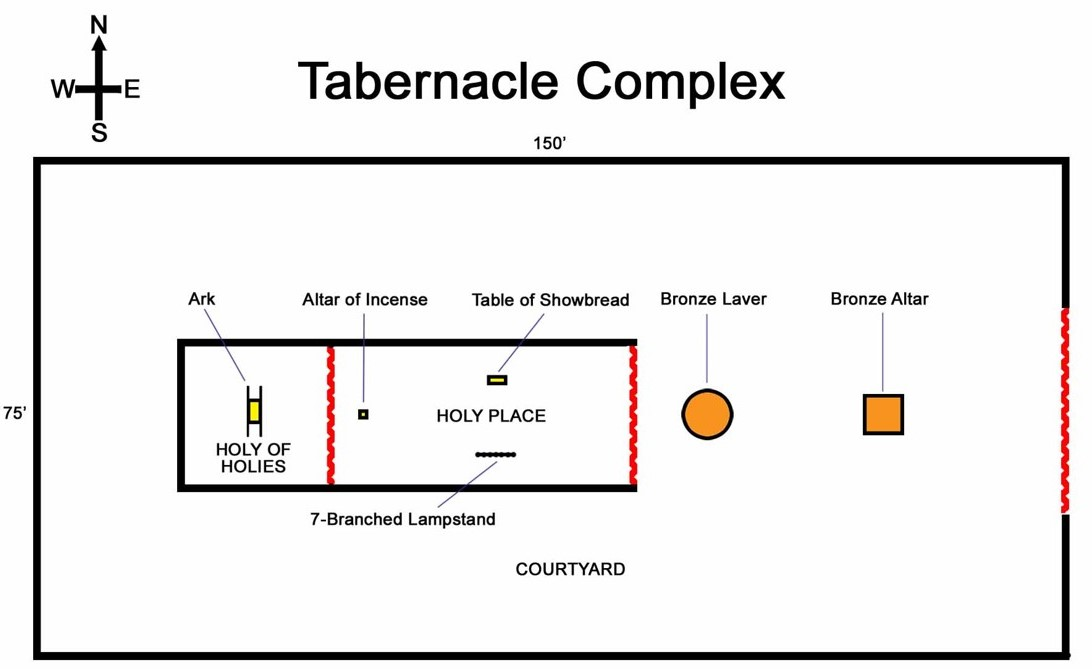 Body of Christ – Hebrews 10:20
Sacrifice - Jesus
Water - Baptism
Heaven – Hebrews 9:24
Matthew 27:51  And behold, the veil of the temple was torn in two from top to bottom; and the earth shook and the rocks were split.
Church of Christ – Household and Temple of God
Tabernacle
 versus 
Temple
Church of Christ – Household and Temple of God
Tabernacle
 
Hebrew Word: mishkanDefinition: dwelling place, tent, tabernacle
Root Hebrew Word: shaken meaning to settle down, to abide, to dwell in, to live in
 
Greek Word: skênê meaning a tent or tabernacle
Church of Christ is the Kingdom of Christ
The Tabernacle of God is the Temple of God

The original tabernacle of God consisted of tents and poles that allowed easy movement as the Israelites traveled through the wilderness and though out the kingdom

King David sought to build a fitting dwelling for God but God forbade it saying 

1 Chronicles 28:3  "But God said to me, 'You shall not build a house for My name because you are a man of war and have shed blood.

Therefore round 1,000 B.C., David’s son – King Solomon built the Lord’s house - the temple.
There is virtually no difference between the tent tabernacle and the temple.  
While the temple including some other outside courts
The temple was simply the tabernacle 
formerly tent fabric but 
now a grand stone edifice
Church of Christ is the Kingdom of Christ
Temple:
Greek Word: naos defined as temple
Root Greek Word: naiô meaning to inhabit, to live in.

Tabernacle means “dwelling place.”
Wilderness “Tent” Tabernacle
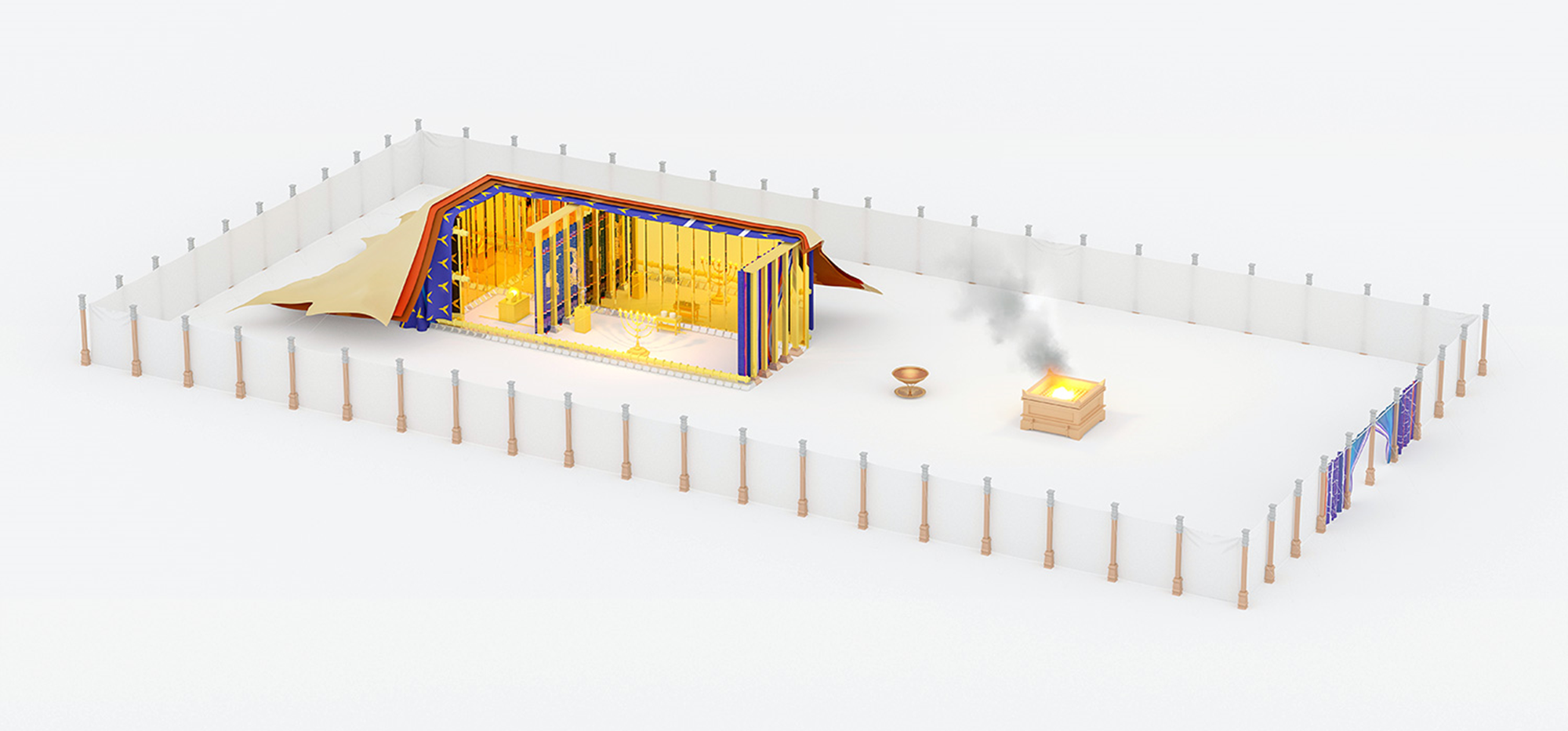 Solomon’s Temple
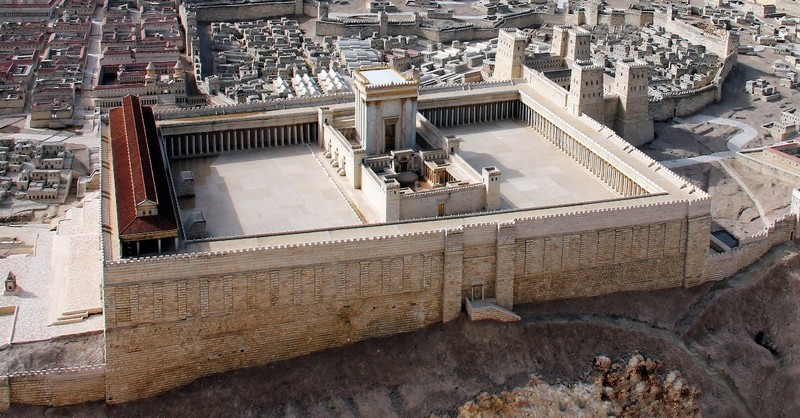 Solomon’s Temple
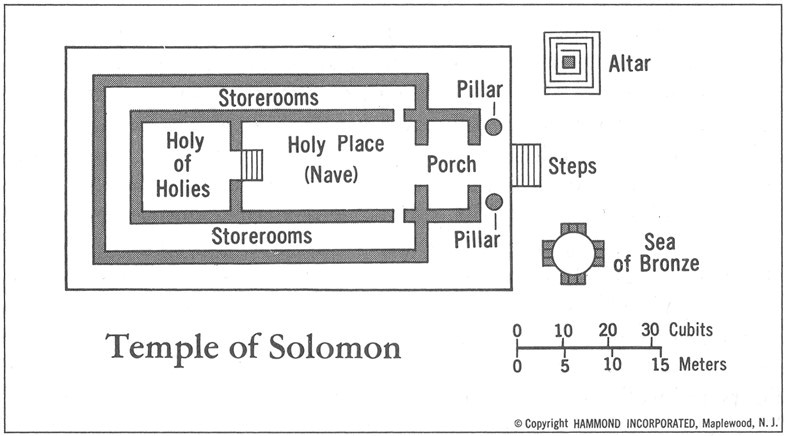 Solomon’s Temple
Thus King Solomon’s temple is referred to as the House of God

1 Chronicles 28:3  "But God said to me, 'You shall not build a house for My name because you are a man of war and have shed blood.

1 Kings 6:1 Now it came about in the four hundred and eightieth year after the sons of Israel came out of the land of Egypt, in the fourth year of Solomon's reign over Israel, in the month of Ziv which is the second month, that he began to build the house of the LORD. 

Estimated start of construction is 958-959 B.C.
Therefore, the Exodus is 1,376 B.C.
1 Kings 6:7  The house, while it was being built, was built of stone prepared at the quarry, ….
Church of Christ is the Kingdom of Christ
Jesus Christ (Messiah) will build an eternal house-temple-kingdom for God

Sworn Promise and Covenant given to King David – 2 Samuel 7:12-17

Psalm 89:3-4 "I have made a covenant with My chosen; I have sworn to David My servant, 4  I will establish your seed forever And build up your throne to all generations." Selah. 


Psalm 132:11 The LORD has sworn to David A truth from which He will not turn back: "Of the fruit of your body I will set upon your throne.
Church of Christ – Household and Temple of God
2 Samuel 7:12-17 "When your days are complete and you lie down with your fathers, I (God) will raise up your descendant after you (Solomon & Jesus), who will come forth from you, and I will establish his kingdom (Solomon & Jesus). 13  "He (Solomon & Jesus) shall build a house (temple and church) for My name, and I will establish the throne of his kingdom forever (Jesus only - church and kingdom)  14  "I will be a father to him and he will be a son to Me (fulfilled in Jesus per Hebrews 1:5); ….. 16  "Your house and your kingdom shall endure before Me forever; your throne shall be established forever."'" 17  In accordance with all these words and all this vision, so Nathan spoke to David.
Church of Christ – Household and Temple of God
Seed of the Woman strikes a Fatal Wound to Satan
Genesis 3:15 - Jesus Christ


Promise and Oath given to Abraham – All Nations Blessed through Abraham’s Seed
Genesis 22:18; Galatians 3:16 - Jesus Christ


The Lion of theTribe of Judah
Genesis 49:10; Revelation 5:5 - Jesus Christ


Promise Covenant given to King David – David’s Seed will build for God an Eternal
House-Kingdom-Throne
2 Samuel 7:12-17 - Jesus Christ
Church of Christ – Household and Temple of God
Verse 12: God will raise David’s descendent. 
 Solomon in the immediate short term - 2 Samuel 12:24
Jesus – the “Son of David” in the long term – Matthew 1:1

Verse 12 continued: God will establish his kingdom. 
King Solomon in the immediate short term – 1 Kings 1:30-40
Jesus – the “Son of David” in the long term – Luke 22:29

Verse 13 - He shall build a house for me
Solomon built the stone temple for a dwelling place of God – 1 Kings 6:1; 7:51; 8:6-13 
Jesus built the church – God’s House - His kingdom – for God’s eternal dwelling place – Matthew 16:18; Hebrews 3:1-6; 1 Peter 2:5; Revelation 1:6
Church of Christ – Household and Temple of God
2 Samuel 7:16 Your house  and your kingdom shall endure before Me forever; your throne shall be established forever.

David’s house – David’s Kingdom, - David’s Throne - shall endure before God forever
God is making a promise that will endure forever – at the time given to David, now, and forever more
God is not referring to King David’s physical house, kingdom or throne

Acts 2:29-30  "Brethren, I may confidently say to you regarding the patriarch David that he both died and was buried, and his tomb is with us to this day. 30  "And so, because he was a prophet and knew that GOD HAD SWORN TO HIM WITH AN OATH TO SEAT one OF HIS DESCENDANTS ON HIS THRONE (2 Samuel 7:12-16), ….
Church of Christ – Household and Temple of God
Thus, on the Day of Pentecost, God declared
King David is dead and that
He swore an oath to seat King David’s descendant on the eternal throne – Psalms 89:3-4; Psalms 132:11

Therefore we understand 2 Samuel 7:16: 
Is not referring to King David’s literal physical house, kingdom, and throne, but
Is referring to King David’s eternal house, kingdom, and throne perpetuated through
King David’s descendant or seed (see Genesis 3:15 and Genesis 22:18) and
That King David’s descendant is Jesus Christ
Jesus as the promised seed of the woman – Genesis 3:15
Jesus as the promised seed of Abraham – Genesis 22:18; Galatians 3:16
Jesus as the promised lion of Judah – Genesis 49:10; Revelation 5:5
Jesus as the promised seed of David – the Messiah who is the “Son of David” – Matthew 1:1; Mark 12:35
Church of Christ – Household and Temple of God
A Dwelling Place for God
Church of Christ – Household and Temple of God
A dwelling place for God
In the Garden of Eden, God walked and talked with man
After the fall, God separated sinful man from Himself
From that point forward, God rolled out His plan of salvation by which He could again dwell with His children
God reestablished His presence with His children through the physical tabernacle in the provisional Kingdom of Israel

Exodus 25:8-9  "Let them construct a sanctuary for Me, that I may dwell among them. 9  "According to all that I am going to show you, as the pattern of the tabernacle
Church of Christ – Household and Temple of God
Beginning with Solomon’s reign, like Adam and Eve, the Israelites fell into sin. 

 Despite repeated warnings from the prophets God sent to them, they did not repent. 

Therefore, about 400 years later in the year 587 B.C., God raised up Babylon and destroyed Judah and the temple. The people remained in Babylonian captivity until Cyrus, King of Persia released them 70-years later

Under the leadership of the governor Zerubbabel (grandson of the last king Jeconiah or Jehoiachin). The Jews rebuilt the temple. 

But the Ark of the Covenant was lost and never found.

Thought the Jews rebuilt the temple, the question remained as to whether God would ever dwell with them again.
Church of Christ – Household and Temple of God
Then Jesus came into the world.  Using the identical language of the opening verse of the Genesis creation account, the Apostle John states:
 
John 1:1-4 In the beginning was the Word, and the Word was with God, and the Word was God. 2  He was in the beginning with God. 3  All things came into being through Him, and apart from Him nothing came into being that has come into being. 4  In Him was life, and the life was the Light of men.
Church of Christ – Household and Temple of God
And then at John 1:14 come the beautiful words
 
John 1:14 And the Word became flesh, and dwelt among us, and we saw His glory, glory as of the only begotten from the Father, full of grace and truth. 
 
Dwelt: From Greek word skene meaning tent or tabernacle
 
The word dwelt is from the Greek word skenoo which is the verb form of the Greek word skênê meaning a tent or tabernacle.  

Through Jesus:
God is literally tabernacled among His people.  
God was once again dwelling in the presence of His beloved sons.
Church of Christ – Household and Temple of God
Review of Jesus’ Farewell Discourse to His Disciples before His crucifixion
 
John 14:8-9 Philip *said to Him, "Lord, show us the Father, and it is enough for us." 9  Jesus *said to him, "Have I been so long with you, and yet you have not come to know Me, Philip? He who has seen Me has seen the Father; how can you say, 'Show us the Father'? 

John 14:10 "Do you not believe that I am in the Father, and the Father is in Me? The words that I say to you I do not speak on My own initiative, but the Father abiding in Me does His works. 

In Jesus, God was tabernacling among His people
Church of Christ – Household and Temple of God
Review of Jesus’ Farewell Prayer before His crucifixion
 
John 17:21  that they may all be one; even as You, Father, are in Me and I in You, that they also may be in Us, so that the world may believe that You sent Me. 

John 17:22-23 … that they may be one, just as We are one; 23  I in them and You in Me, that they may be perfected in unity, …. 

As God tabernacled in Jesus to be among His people, God now tabernacles within us to be among His people

Thus, as God’s people could see God when looking upon Jesus – His Son, people should be able to see Jesus when they look upon us – God’s sons and the church.

The closest anyone will come to seeing Jesus in this life is through God’s children
Church of Christ – Household and Temple of God
Jesus returned to heaven – Acts 1:9-1. But when He did, something marvelous happened. 

We were united to Christ in baptism – Galatians 3:26-27; 1 Cor 1:30; 1 Cor12:13, 18

Jesus Christ: And having been united to Christ, Christ dwells within us

2 Corinthians 13:5 … do you not recognize this about yourselves, that Jesus Christ is in you….

Romans 8:10  If Christ is in you, though the body is dead because of sin, yet the spirit is alive because of righteousness. 

Colossians 1:27  to whom God willed to make known what is the riches of the glory of this mystery among the Gentiles, which is Christ in you, the hope of glory. 

Galatians 2:20 … but Christ lives in me; …
Church of Christ – Household and Temple of God
God:  And having been united to Christ, God dwells within us

2 Corinthians 6:16  … For we are the temple (dwelling place) of the living God; just as God said, "I WILL DWELL IN THEM AND WALK AMONG THEM; AND I WILL BE THEIR GOD, AND THEY SHALL BE MY PEOPLE. 

Philippians 2:13 for it is God who is at work in you, both to will and to work for His good pleasure.
Church of Christ – Household and Temple of God
Holy Spirit:  And having been united to Christ and to God the Father, we are likewise united to the Holy Spirit who dwells within us.

2 Timothy 1:14 Guard, through the Holy Spirit who dwells in us, the treasure which has been entrusted to you. 
Romans 8:9 However, you are not in the flesh but in the Spirit, if indeed the Spirit of God dwells in you. But if anyone does not have the Spirit of Christ, he does not belong to Him.
Church of Christ – Household and Temple of God
Accordingly, each son of God individually has become the Temple of God – the Dwelling Place of God 

1 Corinthians 6:17-19  But the one who joins himself to the Lord is one spirit with Him….19  Or do you not know that your body is a temple (dwelling place) of the Holy Spirit who is in you, whom you have from God….

1 Corinthians 3:16 Do you not know that you are a temple (dwelling place) of God and that the Spirit of God dwells in you?
Church of Christ – Household and Temple of God
If the sons of God individually are a temple (dwelling place) of God, it follows therefore that the church is also a temple (dwelling place), a household (family), and a house of God

1 Peter 2:5 you (the saints) also, as living stones, are being built up as a spiritual house for a holy priesthood, to offer up spiritual sacrifices acceptable to God through Jesus Christ. 
Ephesians 2:19-22 (Having entered Christ’s Kingdom) So then you are no longer strangers and aliens, but you are fellow citizens with the saints, and are of God's household (oikeios - house, dwelling, family), 20  having been built on the foundation of the apostles and prophets, Christ Jesus Himself being the corner stone, 21  in whom the whole building, being fitted together, is growing into a holy temple in the Lord, 22  in whom you also are being built together into a dwelling of God in the Spirit. 

Galatians 6:10  So then, while we have opportunity, let us do good to all people, and especially to those who are of the household (oikeios - house, dwelling, family), of the faith.
Church of Christ – Household and Temple of God
1 Chronicles 28:3  "But God said to me, 'You shall not build a house for My name because you are a man of war and have shed blood.

1 Kings 6:1 Now it came about in the four hundred and eightieth year after the sons of Israel came out of the land of Egypt, in the fourth year of Solomon's reign over Israel, in the month of Ziv which is the second month, that he began to build the house of the LORD.
Church of Christ – Household and Temple of God
1 Timothy 3:15 but in case I am delayed, I write so that you will know how one ought to conduct himself in the household of God (oikos – house, dwelling, family), which is the church of the living God, the pillar and support of the truth

Hebrews 3:6 but Christ was faithful as a Son over His house (oikos – house, dwelling, family) —whose house we are

John 14:23  Jesus answered and said to him, "If anyone loves Me, he will keep My word; and My Father will love him, and We will come to him and make Our abode (monê – abode, home, dwelling place) with him.
Church of Christ – Household and Temple of God
2 Corinthians 6:16  … For we are the temple (dwelling place) of the living God; just as God said, "I WILL DWELL IN THEM AND WALK AMONG THEM; AND I WILL BE THEIR GOD, AND THEY SHALL BE MY PEOPLE. 

Revelation 21:3 And I heard a loud voice from the throne, saying, "Behold, the tabernacle of God is among men, and He will dwell among them, and they shall be His people, and God Himself will be among them,
Church of Christ
Church of Christ
Christ is the Chief Corner Stone
Saints are Living Stones
Body of Christ
Christ is the head of the Body
Saints are the members of the Body
Kingdom of Christ
Christ Reigns as the King and High Priest according to the order of Melchizedek
Saints Reign as Royal Priests
Temple (Dwelling Place) of God
Saints are individually Temples of God
Church is collectively the Temple of God
The church of Christ is
Household (Family) of God
House of God
Building of God
Church of Christ
Practices of the Church of Christ
Church of Christ
Practices of the
Individual Saint in Church of Christ
Church of Christ
The Word of God
Truth – John 17:17
Authored by God – 2 Timothy 3:16
Revelations of the mysteries of God:
Revelation of Christ - Galatians 1:12; 1 Peter 1:7; 1 Peter 1:13
Revelation of the gospel – Galatians 2:2
Revelation of the Knowledge of Him – Ephesians 1:17
Revelation of the Mystery of Christ – Ephesians 3:3
Revelation of the Mystery of Christ and the Church as His Bride – Ephesians 5:30
Revelation of the Mystery of  “Christ in you” – Colossians 1:27
Revelation of Things to Come – Revelations 1:1
Complete Revelation granting to men all things pertaining to eternal life – 2 Peter 1:3-4
Used for reproof, teaching, correction, training in righteousness – 2 Timothy 3:16
Purpose of Instruction: Man of God equipped for every good work – 2 Timothy 3:16
Church of Christ
The Word of God and the Individual Saints in Christ’s church
Bond-Servants appointed stewards’ of God’s word – Colossians 1:25-27; 1 Cor 4:1
Stewardship is fulfilled by protecting and  proclaiming God’s word:
To proclaim revelation of the mysteries kept hidden from ages past – Colossians 1:24-27; 1 Corinthians 4:1
Call men to salvation by preaching/teaching God’s word – 2 Thessalonians 2:13-14
Call men into God’s Kingdom  through God’s word – 2 Thessalonians 2:12; Acts 8:12
Call men to become saints in Christ’s church through God’s word – 1 Corinthians 1:2
Defend the word of God – 2 Tim 2:14-15; 3:16; 4:2-5; Gal 1:1-6; Titus 1:9; 2 Peter 2:1
Teach all nations to believe and obey God – Romans 16:25-27

1 Timothy 2:3-4 … God our Savior, 4  who desires all men to be saved and to come to the knowledge of the truth (word of God)

Matthew 28:19-20 "Go therefore and make disciples of all the nations, baptizing them in the name of the Father and the Son and the Holy Spirit, 20  teaching them to observe all that I commanded you; and lo, I am with you always, even to the end of the age."
Church of Christ
The Word of God and the Individual Saints in Christ’s church
The Lord’s bond-servants (saints) must be able to teach (all men) – 2 Timothy 2:24
Teach the word to faithful men so that they may teach others (all men) – 2 Timothy 2:2
Preach the word at all times (to all men) – 2 Timothy 4:2
Teach all nations belief and obedience to God’s word – Romans 16:25-27

James 1:22  But prove yourselves doers of the word, and not merely hearers who delude themselves.
 
Matthew 7:21  "Not everyone who says to Me, 'Lord, Lord,' will enter the kingdom of heaven, but he who does the will of My Father who is in heaven will enter….

Why Teach?
Teach non-believers to call them to salvation – 2 Thessalonians 2:13-14
Teach each other for edification, growth, maturity, ability to teach others – Eph 4:11-16
Church of Christ
Practices of the the Church of Christ
Church of Christ
The Word of God and the Church of Christ

God’s word is the foundation of the Church of Christ – Matthew 16:18-19; Ephesians 2:19-20

In addition to worship practices, the church of Christ has four primary purposes

The Church of Christ is the Pillar and Support for God’s word (truth) – 1 Timothy 3:15

Edify and Build Up each Saint in God’s word – Ephesians 4:12

Equip Saints for their work of service through the Word of God – Ephesians 4:13

Grow the Body of Christ – Ephesians 4:16
Role of the Church - Revelation the Word of God
1 Timothy 3:15 … the household of God, which is the church of the living God, the pillar and support of the truth.

Pillar: Greek word stulos indicating the critical support that holds up the building

Support: Greek word hedraioma likewise meaning “prop or support” from the root Greek word meaning steadfast ; a foundation (NIV) or ground (NKJV, KJV).

Together they carry the sense of the church being a safe and strong repository structure that
 Protects the word of God
 Preserves the word of God
Holds firm the word of God
Proclaims God’s word in the world.
If the church does not do this who will? Theres only
God’s Kingdom (Church)
The World
Church of Christ
The Word of God and the Church of Christ

Building up or Edifying the Saints – Ephesians 4:12
Attain unity of faith through the full knowledge of the Son of God – Ephesians 4:13
Able to speak the word in love – Ephesians 5:15
To become a “mature man” – Ephesians 4:13
No longer to be children – Ephesians 4:14
No longer carried about by every wind of doctrine – Ephesians 4:14
Grow up in Christ

Equipping Saints for their work of service – Ephesians 4:13
Word of God equips men for every good work – 2 Timothy 3:16
Saints are to call men to salvation through the word of God – 2 Thessalonians 2:13-14
Saints are to obey God’s word – Romans 16:25; James 1:22
Church of Christ
Grow the Body of Christ – Ephesians 4:16
Through the proper working of each part – Ephesians 4:16
Cause the growth (add to) of the body – Ephesians 4:16
How? Ephesians 3:10

Ephesians 3:10  so that the manifold wisdom of God might now be made known through the church …. 

Therefore, God has given to the church an organization (proper working of each part) to carryout the edification, building up, and growth of the body of Christ

Ephesians 4:11-12  And He (God) gave some as apostles, and some as prophets, and some as evangelists, and some as pastors and teachers, 12  for the equipping of the saints for the work of service, to the building up of the body of Christ;
Role of the Church - Revelation the Word of God
Summary: Therefore as God has given each individual saint stewardship responsibilities over God’s word (preach, teach, protect) God has likewise given the church complimentary stewardship responsibilities that facilitate its saints stewardship

Organization: God ordains a specific Church organization

Assignments: God assigns specific responsibilities and duties: Elders, deacons, evangelists, teachers, members serve in various ways

Work: God establishes specific works and worship practices to be performed
Evangelization, preaching, teaching, discipline, correction
Worship, prayer, singing, benevolence, collection in support of the work

Resources: God gives the church the shared resources of the saints to carry out its assigned responsibilities and related work
Role of the Church - Revelation the Word of God
God’s word establishes what the church’s practices must be in conducting its activities:
Organization
Assignments
Work
Resources

God’s church practices are sufficient for fulfilling God’s purpose for His saints and is church
Church of Christ
By What Authority Are You Doing These Things?
							Is it from Heaven?
							Is it from Men?

Understanding Biblical Authority
Biblical Authority
By what authority are you doing these things?

Matthew 21:23-25 When He (Jesus)entered the temple, the chief priests and the elders of the people came to Him while He was teaching, and said, "By what authority are You doing these things, and who gave You this authority?" 24  Jesus said to them, "I will also ask you one thing, which if you tell Me, I will also tell you by what authority I do these things. 25  "The baptism of John was from what source, from heaven or from men?" 

Note: Baptism of John was commanded by God – John 1:33

Therefore, as we establish the practices of the church founded upon the word of God, we must ask the question by what authority are we doing the things that we do?
Is it from heaven?
Is it from men?
Bible Authority
We can be certain God’s ordained church practices accomplish God’s purpose for His church

The saints of God determine the church’s practices from God’s word (Heaven) – not from men (the world)

As with the entirety of God’s word, we are warned not to add to or to take away from God’s word

Walk by Faith: God is more than capable of establishing practices to accomplish His goals for us and the church
Bible Authority
Saints of God must adopt God’s ordained practices for His Church – the Church of Christ

2 John 1:9 Anyone who goes too far and does not abide in the teaching of Christ, does not have God; …
 
Galatians 1:6-9 I am amazed that you are so quickly deserting Him who called you by the grace of Christ, for a different gospel; 7  which is really not another; ….9  …. if any man is preaching to you a gospel contrary to what you received, he is to be accursed! 
 
Revelation 22:18-19  I testify to everyone who hears the words of the prophecy of this book: if anyone adds to them, God will add to him the plagues which are written in this book; 19  and if anyone takes away from the words of the book of this prophecy, God will take away his part from the tree of life and from the holy city, ….
Bible Authority
This means we must be careful and not to place burdens and sacrifices upon men that God does not require
 
1 Timothy 4:3  men who forbid marriage and advocate abstaining from foods ….
 
Or, to create liberties which God does not grant:
 
2 Timothy 4:2-5  preach the word; be ready in season and out of season; reprove, rebuke, exhort, with great patience and instruction. 3  For the time will come when they will not endure sound doctrine; but wanting to have their ears tickled, they will accumulate for themselves teachers in accordance to their own desires, 4  and will turn away their ears from the truth and will turn aside to myths. 5  But you, be sober in all things, endure hardship, do the work of an evangelist, fulfill your ministry.
Bible Authority
Jesus Christ

Apostles and Inspired Men

Saints
Bible Authority
Authority of Jesus Christ

Matthew 28:18  And Jesus came up and spoke to them, saying, "All authority has been given to Me in heaven and on earth. 

Ephesians 1:19-21 (to know) what is the surpassing greatness of His (God’s) power toward us who believe. These are in accordance with the working of the strength of His (God’s) might 20  which He brought about in Christ, when He raised Him from the dead and seated Him at His right hand in the heavenly places, 21  far above all rule and authority and power and dominion, and every name that is named, not only in this age but also in the one to come. 
1 Peter 1:2  (to the “chosen”) according to the foreknowledge of God the Father, by the sanctifying work of the Spirit, to obey Jesus Christ ….
Bible Authority
Authority of Jesus Christ

1 Timothy 6:15 … He who is the blessed and only Sovereign, the King of kings and Lord of lords, 
Matthew 28:18-20  And Jesus came up and spoke to them, saying, "All authority has been given to Me in heaven and on earth. 19  "Go therefore and make disciples of all the nations, baptizing them in the name of the Father and the Son and the Holy Spirit, 20  teaching them to observe all that I commanded you; and lo, I am with you always, even to the end of the age."
Bible Authority
Authority of the Apostles

Greek Word: apostolos meaning one sent on a mission, an apostleRoot Greek Word:  apostellô meaning to send, send away:--Root Greek Words
Apo:  from, away from:--
Stellô : to arrange, prepare, gather up

Apostle - derived from the verb “to send” 
Meant as “one being sent” or a formally appointed or commissioned “emissary”.  
In this context, the messenger formally carries the authority of the one who sent the messenger.  
Therefore, in the New Testament, the apostolic writers commonly make clear their apostleship is derived from God and Jesus.
Bible Authority
Authority of the Apostles

Ephes. 1:1 Paul, an apostle of Christ Jesus by the will of God…

1 Cor. 1:1 Paul, called as an apostle of Jesus Christ by the will of God…

Galatians 1:1 Paul, an apostle (not sent from men, nor through the agency of man, but through Jesus Christ, and God the Father, who raised Him from the dead), 

1 Peter 1:1 Peter, an apostle of Jesus Christ….
Bible Authority
God inspired or gave revelation of His word to the Apostles through the working of the Holy Spirit.  
 
Acts 1:2   until the day when He was taken up, after He had by the Holy Spirit given orders to the apostles whom He had chosen. 
 
Acts 1:4-5   And gathering them together, He commanded them not to leave Jerusalem, but to wait for what the Father had promised, "Which," He said, "you heard of from Me; [5] for John baptized with water, but you shall be baptized with the Holy Spirit not many days from now." 
 
Acts 1:8    but you shall receive power when the Holy Spirit has come upon you; and you shall be My witnesses both in Jerusalem, and in all Judea and Samaria, and even to the remotest part of the earth." 
 
Acts 2:43  And everyone kept feeling a sense of awe; and many wonders and signs were taking place through the apostles. 
 
Acts 4:33  And with great power the apostles were giving witness to the resurrection of the Lord Jesus, and abundant grace was upon them all.
Bible Authority
Galatians 1:11-12  For I would have you know, brethren, that the gospel which was preached by me is not according to man. [12] For I neither received it from man, nor was I taught it, but I received it through a revelation of Jesus Christ. 
 
Ephes. 3:4-5   And by referring to this, when you read you can understand my insight into the mystery of Christ, [5] which in other generations was not made known to the sons of men, as it has now been revealed to His holy apostles and prophets in the Spirit; 
 
1 Thes. 2:13     And for this reason we also constantly thank God that when you received from us the word of God's message, you accepted it not as the word of men, but for what it really is, the word of God, which also performs its work in you who believe. 

1 Cor. 14:37 … recognize that the things which I write to you are the Lord's commandment.
Bible Authority
Bestowing of the Holy Spirit Powers through the Laying on of the Apostles’ Hands

Acts 8:5, 12, 14-18 And Philip went down to the city of Samaria and began proclaiming Christ to them. …[12] But when they believed Philip preaching the good news about the kingdom of God and the name of Jesus Christ, they were being baptized, men and women alike….[14] Now when the apostles in Jerusalem heard that Samaria had received the word of God, they sent them Peter and John, [15] who came down and prayed for them, that they might receive the Holy Spirit. [16] For He had not yet fallen upon any of them; they had simply been baptized in the name of the Lord Jesus. [17] Then they began laying their hands on them, and they were receiving the Holy Spirit. [18] Now when Simon saw that the Spirit was bestowed through the laying on of the apostles' hands, he offered them money, …
 
Acts 19:5-6  And when they heard this, they were baptized in the name of the Lord Jesus. [6] And when Paul had laid his hands upon them, the Holy Spirit came on them, and they began speaking with tongues and prophesying.
Bible Authority
Bestowing of the Holy Spirit Powers through the Laying on of the Apostles’ Hands

Inspired writers who were not apostles:
Mark, Luke, and Titus: Companions and Converts of Paul
James:  Brother of Jesus (Mt 13:55 and Mk 6:3) and probable writer of the Book of James.  James, the apostle (son of Zebedee) was martyred around 44 A.D. and could not be the author of James’ epistle.
Jude: Brother of James (Jude 1:1) and therefore also of Jesus (Mt 13:55 and Mk 6:3) who is the writer of the Book of Jude.

Others who are not writers in the New Testament
Timothy: Evangelist whom Paul wrote in 1st and 2nd Timothy 
Stephen and Philip:  Two of the first seven deacons who later became evangelists (Acts 6:1-7; 8:5; 21:8)
Bible Authority
Uninspired Faithful Men who Received the Word of God through Instruction

Acts 2:42  And they were continually devoting themselves to the apostles' teaching …
 
Philip. 4:9  The things you have learned and received and heard and seen in me, practice these things; and the God of peace shall be with you. 
 
2 Tim. 2:2  And the things which you have heard from me in the presence of many witnesses, these entrust to faithful men, who will be able to teach others also. 
 
Ephes. 3:10-11  in order that the manifold wisdom of God might now be made known through the church … in accordance with the eternal purpose which He (God) carried out in Christ Jesus our Lord, 
 
1 Tim. 3:15 …. the household of God, which is the church of the living God, the pillar and support of the truth.
Bible Authority
Four Ways to Establish Biblical Authority

Direct Commandment

Scriptural Example

Necessary Inference

Expedience
By what authority
From Heaven
From Man
Bible Authority
Direct Commandment

Direct
Positive
Expressly Stated
Do or Don’t Do
Thou Shall
Thou Shalt Not
Bible Authority
Direct Commandment

Luke 22:19   And when He had taken some bread and given thanks, He broke it, and gave it to them, saying, "This is My body which is given for you; do this in remembrance of Me." 

Matthew 28:18-20  And Jesus came up and spoke to them, saying, "All authority has been given to Me in heaven and on earth. 19  "Go therefore and make disciples of all the nations, baptizing them in the name of the Father and the Son and the Holy Spirit, 20  teaching them to observe all that I commanded you; and lo, I am with you always, even to the end of the age." 

Acts 2:38  Peter said to them, "Repent, and each of you be baptized in the name of Jesus Christ for the forgiveness of your sins; and you will receive the gift of the Holy Spirit.
Bible Authority
Direct Commandment

Acts 10:48  And he ordered them to be baptized in the name of Jesus Christ. Then they asked him to stay on for a few days. 

Acts 22:16 'Now why do you delay? Get up and be baptized, and wash away your sins, calling on His name.’ 

1 Peter 1:15-16  but like the Holy One who called you, be holy yourselves also in all your behavior; 16  because it is written, "YOU SHALL BE HOLY, FOR I AM HOLY." 
1 Thessalonians 4:3-5 For this is the will of God, your sanctification; that is, that you abstain from sexual immorality; 4  that each of you know how to possess his own vessel in sanctification and honor, 5  not in lustful passion, like the Gentiles who do not know God;
Bible Authority
Applying New Testament Examples:
 
We must be careful how we apply examples.  
We must determine that which illustrates a divine requirement and that which is incidental.  
To do so, we must look for three things:  
Uniformity 
Materiality 
Limited Application Due to 
Special Circumstances 
Lack of Unity or Agreement with other Scriptures, and 
Competence (assuming too much).
Bible Authority
Uniformity: The same action is performed in other examples.
Conversions are always preceded by teaching.
Baptism, when described, is always by immersion in water.
Lord’s supper is always on the first day of the week.
Bible Authority
Materiality: Some things stated may not be essential to the example given.

Place of baptism:  River, pool, lake, moving water, Jerusalem, River Jordan, etc.  Regardless of the medium, the same actions and results occur

Action of baptism:  Immersion always occurs. Other scriptures confirm baptism is a burial.  The word baptism itself means immersion.

Elements of the Lord’s Supper: The example given by Jesus himself specifically defines the elements – Unleavened bread and fruit of the vine

The cup to partake of the wine: Emphasis is on the contents that we drink, not the vessel containing the wine.  A single vessel, chalice, or multiple cups are not specified
Bible Authority
Limited Application:  Due to the special circumstances or customs of the time, the example does not apply as a commandment of God.
Selling of Property:  Not a general rule but a special action taken in the new Jerusalem church as a result of the difficulties and persecutions the saints were experiencing.
Washing of Feet:  Jesus was performing a custom of the time (1 Sam 25:41) which was commonly performed by servants.  He did it to illustrate a principle humility and service to others.  Foot washing is not mentioned any  where else in the scriptures, either by command or example.
Holy Kiss:  Another cultural element still practiced by some.  It was a standard greeting at that time- a prevailing custom.  The principle that is taught is that we should greet each other with cordiality and propriety.
Bible Authority
Limited Application:  Due to the special circumstances or customs of the time, the example does not apply as a commandment of God.
Upper Room: Jesus partook of the Passover and ordained the Lord’s Supper in an upper room
Common for larger Hebrew rooms to be on an upper floor so that the support walls in smaller rooms on the lower floor support the upper room
Which floor?  Second floor or third floor. In Acts 20:8-9 the saints were gathered on the third floor from which Eutychus fells.
Partaking of the Lord’s Supper is a commandment.  Are we to be prevented from partaking of the Lord’s Supper because we do not have a multi-floor structure
No other example or commandment requiring a second floor
Bible Authority
Rule of Unity:  Does the action agree with the rest of the scriptures?
Paul did not receive wages when he was at Corinth (2 Corinthians 11:7-9).  
Does this illustrate that evangelists should not be paid for their services.  
No.  Paul specifically instructs the support of preachers (1 Corinthians 9:11-16).
 
Rule of Competence: Assumptions based upon a lack of evidence.
Infant Baptism: 
Based upon original sin which is refuted at Ezekiel 18:19-20 – son does not bear the iniquity of the father
Some hold to this doctrine because the household of Lydia was baptized.  
That example requires us to assume Lydia was married and had babies in her household.
Bible Authority
Four Ways to Establish Biblical Authority

Direct Commandment

Scriptural Example

Necessary Inference

Expedience
By what authority
From Heaven
From Man
Bible Authority
Necessary Inference – Expediency – Aids: 
Specific Authority versus 
Generic Authority
Bible Authority
Specific Authority: 

When the means of obeying an expressed command or example is specified, then human choice in carryout the command is prohibited.  

Anything more or less than what is specified would be an addition to or a subtraction from the word

Generic Authority: 

When the means of obeying an expressed command or example is not specified, then man is allowed to choose the means or aids in carryout the command. 

However, we must be careful to properly discern between what is an aid and what is an addition or subtraction.
Bible Authority
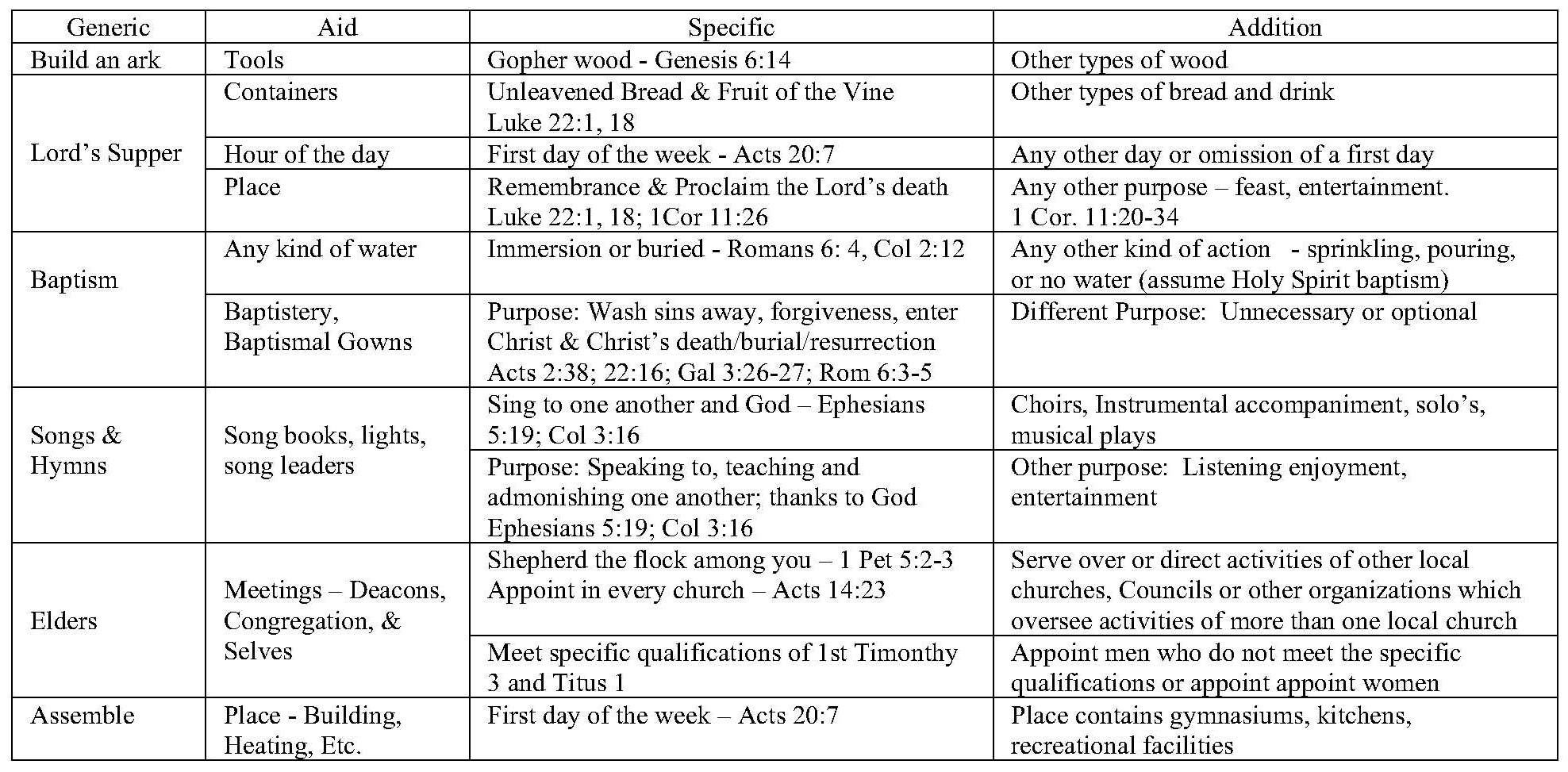 Assembly on the First Day of the Week
Assemble on the 
First Day of the Week
Significance of the First Day of the Week
To put the First Day of the Week into perspective, let’s look at its significance 
Death Burial and Resurrection of Christ
Beginning with the three days of the prior week 
Leading up to the first day of the following week.

Each Jewish Day
Ends at Twilight or Sunset
Begins after Sunset – approximately at 6:00 PM

Approximate 6 hour time difference between our day and the Jewish Day
Jewish day ends and begins exactly at sunset or 6:00.00 PM; 
Our day 
Ends at 12:00.00 Midnight
Begins at 12:00.01 AM
Significance of the First Day of the Week
5th Day (Thursday – 6:00 PM) - 14th Day of Abib
Sacrifice of the Passover Lamb at Twilight (before sunset)
Partaking of the Passover Supper at Twilight (before sunset)
Significance of the First Day of the Week
6th Day (Thursday – 6:00 PM) – 15th Day of Abib (after sunset of the 14th day)

Passover Supper continues to overlap into 15th Day of Abib after sunset
Slay, prepare, cook it, and eat at twilight on the 14th day
Partaking of the Passover necessarily overlaps into the 15th day
Feast of Unleavened Bread begins on 15th day
Requires all leaven removed from houses and meals
Symbolizes sanctification and purification from sin
Lasts for Seven Days
Passover Supper inaugurates the first meal of the Feast of Unleavened 
Passover and the Feast of Unleavened bread are 2 separate observances
But the two are joined by the timing 
Gospel accounts refer to the two as being the same
Significance of the First Day of the Week
Matthew 26:17  Now on the first day of Unleavened Bread the disciples came to Jesus and asked, "Where do You want us to prepare for You to eat the Passover?“

Mark 14:12 On the first day of Unleavened Bread, when the Passover lamb was being sacrificed, His disciples *said to Him, "Where do You want us to go and prepare for You to eat the Passover?" 
 Luke 22:1 Now the Feast of Unleavened Bread, which is called the Passover, was approaching.

Luke 22:7  Then came the first day of Unleavened Bread on which the Passover lamb had to be sacrificed.
Significance of the First Day of the Week
6th Day (Friday – 12:00 AM) – 15th Day of Abib
Passover Supper continuation – Deliverance from Bondage
Feast of Unleavened Bread - Sanctification from sin
Day that God first created man – Adam, the son of God
Day that God completed His His physical kingdom
Day that Christ the Passover Lamb was sacrificed
Crucified at 9:00 AM 
Died at 3:00 PM
Buried before 6:00 PM

7th Day (Saturday) – 16th Day of Abib
The full day that Christ’s body rested in the grave
The day that God rested after creating His physical kingdom
The Sabbath Day of Rest

1st Day (Sunday – 6:00 AM) – 17th Day of Abib - The Resurrection of Christ
3 Days in
 the Grave
Significance of the First Day of the Week
1st Day (Sunday – 6:00 AM) – 17th Day of Abib - The Resurrection of Christ

Matthew 28:1  Now after the Sabbath, as it began to dawn toward the first day of the week, Mary Magdalene and the other Mary came to look at the grave. 
Mark 16:2  Very early on the first day of the week, they *came to the tomb when the sun had risen. 

Mark 16:9 Now after He had risen early on the first day of the week, He first appeared to Mary Magdalene, from whom He had cast out seven demons. 

John 20:1 Now on the first day of the week Mary Magdalene *came early to the tomb, while it *was still dark, and *saw the stone already taken away from the tomb.
Significance of the First Day of the Week
1st Day - at sunrise about 6:00 AM – Resurrection Day– Mark 16:9; Luke 24:1; 13, 20-21
1st Day - following 1st Sabbath after Passover - Feast of First Fruits
Offering for the start of the first harvest - 
Both Jesus and the saints are called First Fruits – 1 Corinthians 15:20; James 1:18
1st Day - Began 7 weeks to Feast of Weeks (Shavuot) or First Fruits or the Harvest
Leviticus 23:15-23 – 50 days after the 7th Sabbath (1st Sabbath after Passover)
In New Covenant its called - Day of Pentecost (pentêkostê meaning 50th)
50-days = 7 weeks (49 days counting Resurrection Day) + following First Day 
50-days from release from Egypt to giving of Old Law on Mt Sinai
50-days from Christ’s resurrection (first fruits) to giving of New Law on Mt Zion
1st Day – Day God began creating His Physical Kingdom – Genesis 1:1-2
1st Day – Day God began creating His Heavenly Kingdom – Acts 2:41; 47
1st Day – Day that Holy Spirit moved over the face of the waters – Genesis 1:1-2
1st Day – Day the Holy Spirit came upon the Apostles (Pentecost) – Acts 2:1-6
1st Day – Day Gospel was first preached (Pentecost) -  Acts 2:6-38
1st Day – Day men first believed and were baptized for salvation (Pentecost) – Acts 2:38-47
Assemble on the First Day of the Week
First Day of the Week is also the Day when the church assembles to worship God

Acts 20:7  On the first day of the week, when we were gathered together to break bread, (Lord’s Supper) Paul began talking to them, …

Authority:  One scriptural example 

Before we get to the first day of the week, let’s establish what it means to be
 “gathered together” 
 “break bread”

Let’s start with the term “gathered together.”
Assemble on the First Day of the Week
First Day of the Week is also the Day when the church assembles to worship God

Assembly in Scripture means a “Coming Together”

Greek Word: episunagôgê Definition: Noun - a gathering together, an assembly
Root Greek Word:  Verb - episunagô to gather togetherRoot Greek Word: sunagô - to lead together, i.e. bring together, hence come together Greek Word: sunerchomai Definition: to come together
Assemble on the First Day of the Week
First Day of the Week is also the Day when the church assembles to worship God

Acts 20:7  On the first day of the week, when we were gathered together (sunagô – come together; to assemble) to break bread, (Lord’s Supper) Paul began talking to them

Gathered together means to Assemble

Matthew 18:20  "For where two or three have gathered together (sunagô – come together; to assemble) in My name, I am there in their midst." 

1 Corinthians 11:18  …when you come together (sunerchomai – come together)  as a church, …

Hebrews 10:24-25 and let us consider how to stimulate one another to love and good deeds, 25  not forsaking our own assembling together (episunagôgê – gathering together), as is the habit of some, ….
Assemble on the First Day of the Week
Does “to break bread” mean:
The Lord’s Supper, or
A Common Meal

We have established that the term gathered together means to assemble as a church.

No place in scripture gives a command, example, inference, or an expediency to ever partake of a common meal when the church  is “gathered together” or assembled.

In fact, the Apostle Paul strongly condemns such a practice
Assemble on the First Day of the Week
Condemnation of Lord’s Supper Taken as a Common Meal

1 Corinthians 11:20-22 Therefore when you meet together, it is not to eat the Lord's Supper, 21  for in your eating each one takes his own supper first; and one is hungry and another is drunk. 22  What! Do you not have houses in which to eat and drink? Or do you despise the church of God and shame those who have nothing? What shall I say to you? Shall I praise you? In this I will not praise you. 

Note:  The meeting together (also gathering together) is a direct reference to the worship assembly in which the Lord’s Supper is partaken.
Assemble on the First Day of the Week
Scriptures use the term “broke bread” almost exclusively in reference to the Lord’s Supper. Only three exceptions

Feeding of the 4,000 – a distribution

Matthew 15:36  and He took the seven loaves and the fish; and giving thanks, He broke them and started giving them to the disciples, and the disciples gave them to the people. 

Feeding of the 5,000 – a distribtion

Matthew 14:19  Ordering the people to sit down on the grass, He took the five loaves and the two fish, and looking up toward heaven, He blessed the food, and breaking the loaves He gave them to the disciples, and the disciples gave them to the crowds,
Assemble on the First Day of the Week
Scriptures use the term “broke bread” almost exclusively in reference to the Lord’s Supper. Third Exception

The Storm which Shipped Wreck Paul’s Ship at Malta

Acts 27:34-35  "Therefore I encourage you to take some food, for this is for your preservation, for not a hair from the head of any of you will perish." 35  Having said this, he took bread and gave thanks to God in the presence of all, and he broke it and began to eat.
Assemble on the First Day of the Week
Lord’s Supper – a Joint Partaking with the Lord

Matthew 26:26  While they were eating, Jesus took some bread, and after a blessing, He broke it and gave it to the disciples, and said, "Take, eat; this is My body." 
Mark 14:22  While they were eating, He took some bread, and after a blessing He broke it, and gave it to them, and said, "Take it; this is My body." 
 Luke 22:19  And when He had taken some bread and given thanks, He broke it and gave it to them, saying, "This is My body which is given for you; do this in remembrance of Me." 

Acts 2:42  They were continually devoting themselves to the apostles' teaching and to fellowship, to the breaking of bread (Lord’s Supper) and to prayer. (All Elements of the Worship Assembly)
1 Corinthians 11:23-24  For I received from the Lord that which I also delivered to you, that the Lord Jesus in the night in which He was betrayed took bread; 24  and when He had given thanks, He broke it and said, "This is My body, which is for you; do this in remembrance of Me."
Assemble on the First Day of the Week
Thus we read at Acts 2:42 that in addition to other acts of worship, the disciples devoted themselves to the breaking of bread

Acts 20:7  On the first day of the week, when we were gathered together (sunagô – come together; to assemble) to break bread, (Lord’s Supper) Paul began talking to them

Acts 2:41 So then, those who had received his word were baptized; and that day there were added (to the church) about three thousand souls. 
Acts 2:42  They (the church) were continually devoting themselves to the apostles' teaching and to fellowship, to the breaking of bread and to prayer. 

The scriptures never laud someone for devoting themselves to eating a meal. 
Devotion to breaking bread is, in concert with the other cited scriptures, confirms “to break bread” 
refers to the partaking of the Lord’s Supper in the church assembly on the first day of the week.

Acts 2;42 refers also to teaching, fellowship, and prayer are not exclusively assembly worship activities. But other verses confirm they are included in church assembly activities
Assemble on the First Day of the Week
What is Worship?
Assemble on the First Day of the Week
Love
Assemble on the First Day of the Week
Worship - Express Love and Adoration
 
Greek Word: proskuneô – give reverence, deep respect, adoration and love. 
Root Greek Words: 
pros – before
kuneô – to kiss or adore

Literally, proskuneo means
To go before or fall down before to kiss and adore.  
To prostrate oneself in homage before another in the full sense of worship
Not a mere act of respect or courtesy. 
Often translated to bow down, bow down before, prostrate before. 
Dictionary definition: Reverence (deep respect) and Adoration displaying a deep Love
Assemble on the First Day of the Week
How Intensely are We to Love the Lord?

Matthew 22:37-38  And He said to him, " 'YOU SHALL LOVE THE LORD YOUR GOD WITH ALL YOUR HEART, AND WITH ALL YOUR SOUL, AND WITH ALL YOUR MIND.' 38  "This is the great and foremost commandment. 

Mark 12:30 and Luke 10:27 add “with all your strength”

Deuteronomy 6:5-7  "You shall love the LORD your God with all your heart and with all your soul and with all your might. 6  "These words, which I am commanding you today, shall be on your heart. 

We are commanded to intensely love God. Worship is expression of love.
Then we must worship God as intensely as He commands us to Love to Him.
Assemble on the First Day of the Week
Reverence is Fear – Awe – Deep Respect

Hebrew Word: ‏yareDefinition: to fear, be afraid, to be in awe

Greek Word: eulabeia meaning in the proper sense fear and caution. In the religious sense godly fear, piety and reverenceRoot Greek Word: eulabês meaning cautious and devoutRoot Greek Word: eus meaning good or well 
Root Greek Word: lambanô meaning to take or receive

Awe
Greek Word: deos Definition: fear, reverence, awe
Root Greek Word: deidô meaning to fear
Assemble on the First Day of the Week
Reverence is Fear – Awe – Deep Respect

Word: phobeô meaning terrify or frighten and awestruck; Root Greek Word: phebomai meaning fear, terror; respect, reverence, and awe
Assemble on the First Day of the Week
Ecclesiastes 12:13 The conclusion, when all has been heard, is: fear (yare – to fear with awe) God and keep His commandments, because this applies to every person.
 
Leviticus 19:32 … you shall revere (yare – to fear with awe) your God; I am the LORD. 

Hebrews 12:28 Therefore, since we receive a kingdom which cannot be shaken, let us show gratitude, by which we may offer to God an acceptable service with reverence (eulabeia – fear-piety-reverence) and awe (deos – fear reverence awe);

Revelation 14:7 … "Fear God (phobeo – afraid and awestruck), and give Him glory, … worship Him (proskuneô – reverence, adoration and love) who made the heaven and the earth and sea and springs of waters."
Assemble on the First Day of the Week
Why Should We Fear God?

God has the power to destroy both body and soul – Matthew 10:28
All will appear before the judgment seat and recompensed for good and bad – 2 Corinthians 5:10-11
God’s wrath is terrifying – Hebrews 10:31
Beginning of knowledge – Proverbs 1:7
Gives wisdom - Psalm 111:10 Keeps us from sin - Exodus 20:20
Motivates us to evangelize - 2 Corinthians 5:11; Jude 1:23

Luke 12:5   "But I (Jesus speaking) will warn you whom to fear (phobeo – awe, fear, reverence): fear (phobeo – awe, fear, reverence)the One who, after He has killed, has authority to cast into hell; yes, I tell you, fear Him (phobeo – awe, fear, reverence)!
Assemble on the First Day of the Week
Are We Commanded to Worship God?
Assemble on the First Day of the Week
Luke 4:8  Jesus answered him, "It is written, 'YOU SHALL WORSHIP (proskuneo – reverence, adoration, love) THE LORD YOUR GOD AND SERVE HIM ONLY.'" 
 
Revelation 14:6-7  And I saw another angel flying in midheaven, having an eternal gospel to preach to those who live on the earth, and to every nation and tribe and tongue and people; 7  and he said with a loud voice, "Fear God (phobeo – awe, fear, reverence), and give Him glory, because the hour of His judgment has come; worship Him (proskuneo – reverence, adoration, love) who made the heaven and the earth and sea and springs of waters."
Assemble on the First Day of the Week
Does it Matter how We Worship God?
Assemble on the First Day of the Week
John 4:24   "God is spirit, and those who worship Him (proskuneo – reverence, adoration, love) must worship in spirit and truth.“
Assemble on the First Day of the Week
In Truth
Truth is God’s word – John 17:17 (from heaven or from men). 
Therefore, we worship God according to God’s word.
Authority:  Is it from Heaven or is it from men?
Assemble on the First Day of the Week
In Spirit
God is spirit – John 4:24
We are spirit – 2 Timothy 1:7
We are one spirit with God’s Spirit – 1 Corinthians 6:17

We do not worship God
With outward physical rituals and liturgies
With a mind set upon worldly things (distractions, worries, cares, pursuits)
 
We worship God 
With the mind of our spirit (Romans 8:27; 1 Corinthians 2:11; Ephesians 4:23) 
Set solely on the spirit of God
Expressing our reverence, adoration, and love from our spirit to God’s Spirit. 
Obey the Foremost Commandment: Love God: Heart, Soul, Mind, and Strength
Assemble on the First Day of the Week
Thus, we do likewise when we pray
 
Ephesians 6:18 With all prayer and petition pray at all times in the Spirit, and with this in view, be on the alert with all perseverance and petition for all the saints
 
In 1 Corinthians chapter 14, the Apostle Paul addresses the exercise of worship in the assembly of the church
It’s in the context of exercising Spiritual Gifts
But its application is to how we Worship God in the assembly today
Assemble on the First Day of the Week
1 Corinthians 14:15 What is the outcome then? I will pray with the spirit and I will pray with the mind also; I will sing with the spirit and I will sing with the mind also.
 
1 Corinthians 14:26  What is the outcome then, brethren? When you assemble, each one has a psalm (singing), has a teaching (instruction), has a revelation (instruction or prophecy), has a tongue (instruction or prophecy), has an interpretation. Let all things be done for edification(oikodomê – edification).
Assemble on the First Day of the Week
Edification

Greek Word: oikodomê Definition: (the act of) building, a building
Root Greek Word: oikos meaning house, dwelling, family
Root Greek Word: demô meaning to build

Pretty Literal – Christ is building His church – Matthew 16:18
By building up (edifying) each saint in the church - Ephesians 4:12; 1 Peter 2:5
Teaching – 1 Corinthians 14:26
Singing – 1 Corinthians 14:15, 26
Praying – 1 Corinthians 14:15
Adding to the church disciples – additional living stones – Ephesians 2:21; 4:16
Assemble on the First Day of the Week
Edification means building up of the body of the church which the church is specifically commanded to do
 
Ephesians 4:11-13  (In reference to the church) And He gave some as apostles, and some as prophets, and some as evangelists, and some as pastors and teachers, 12  for the equipping of the saints for the work of service (2 Timothy 3:16), to the building up (oikodomê – edification) of the body of Christ; 13  until we all attain to the unity of the faith, and of the knowledge of the Son of God, to a mature man, to the measure of the stature which belongs to the fullness of Christ.
Assemble on the First Day of the Week
Edification means building up of the body of the church which the church is specifically commanded to do
 
Ephesians 4:16 from whom the whole body, being fitted and held together by what every joint supplies, according to the proper working of each individual part, causes the growth of the body for the building up (oikodomê – edification) of itself in love.
Assemble on the First Day of the Week
Worship is the expression of our adoration and love:
Can we worship God by word only?
Must we worship by our Actions?
Assemble on the First Day of the Week
Galatians 5:6 For in Christ Jesus neither circumcision nor uncircumcision means anything, but faith working through love. (1 Corinthians 13:2-3)

1 John 3:18  Little children, let us not love with word or with tongue, but in deed and truth. 19  We will know by this that we are of the truth (obedient - faithful), and will assure our heart (have confidence) before Him
 
Galatians 5:13 … through love serve (douleuô – to be a slave; to serve) one another.

Note the word serve here.  As it pertains to serving one another, the scriptures use douleuo – serving as a slave
When serving God, scripture uses a different term which is used in reference to priestly service
Assemble on the First Day of the Week
Love = Worship = Service 

When Sons of Zebedee’s mother sought for her sons to sit on Christ’s Throne

Matthew 20:26-28 “… whoever wishes to become great among you shall be your servant, 27  and whoever wishes to be first among you shall be your slave; 28  just as the Son of Man did not come to be served, but to serve, and to give His life a ransom for many." 

Mark 9:35  Sitting down, He called the twelve and *said to them, "If anyone wants to be first, he shall be last of all and servant of all." 

The better question is not who we will reign over but who we will serve
Assemble on the First Day of the Week
Worship of God:
Saints Serving God as Priests
Assemble on the First Day of the Week
Serving God as Priests: The term latreuia and its variations describe our service to God 
Greek Word: latris - a hired servant
Greek Word: latreuia – service as a priest
Greek Word: latreuô - to serve, offer, worship as a priest
Greek Word: leitourgeô –  priestly performance of a religious service
Greek Word: leitourgia – a priestly service or ministry, e.g., Luke 1:23; Heb 8:6; 9:21
 
Greek Usage– In classical Greek, the word latreuia and its various derivations stands for any public service rendered to the Grecian state. 

Scripturally - In the Old Law (in the Greek Septuagint), the term latreuia is used almost exclusively for the ritual and sacrificial services of the Tabernacle and the Temple.
 
That priestly service carries over into the New Covenant when describing both Jesus’ High Priest service and the Royal Priest service of the saints to God
Assemble on the First Day of the Week
Law of Moses – Priestly Service in the Temple (Old Law verses)
 
Numbers 4:24  "This is the service (abodah – leitourgia: to minister or to serve) of the families of the Gershonites (a non-priest Tribe of Levi), in serving and in carrying: 25  … the curtains of the tabernacle
 
1 Chronicles 26:12 To these divisions of the gatekeepers, the chief men, were given duties like their relatives to minister (sharath – leitourgia to minister or to serve ) in the house of the LORD.
Assemble on the First Day of the Week
Law of Moses – Priestly Service in the Temple (New Covenant verses)
  
Luke 1:23 (Priest Zecharias – Father of John the Baptist after he received vision from Gabriael)   23  When the days of his priestly service (leitourgia: to minister or to serve) were ended, he went back home. 
 
Hebrews 9:21  And in the same way he (High Priest under the Old Law) sprinkled both the tabernacle and all the vessels of the ministry (leitourgia: to minister or to serve), with the blood.
Assemble on the First Day of the Week
Jesus’ Priestly Service
 
Hebrews 8:6 (In reference to Jesus serving as High Priest in contrast to the High Priest under the Law) But now He (Jesus) has obtained a more excellent ministry (leitourgia: to minister or to serve as priest), by as much as He is also the mediator of a better covenant, which has been enacted on better promises.
 
Saints Priestly Service to God
 
Luke 4:8  Jesus answered him, "It is written, 'YOU SHALL WORSHIP (proskuneo – reverence, adoration, love) THE LORD YOUR GOD AND SERVE (latreuô – serve as priests) HIM ONLY.'"
Assemble on the First Day of the Week
Saints Priestly Service to God
 
Revelation 11:18 … the time came for the dead to be judged, and the time to reward Your bond-servants the prophets and the saints and those who fear Your name, the small and the great, ….." 
 
Revelation 22:3 … the throne of God and of the Lamb will be in it (the heavenly city of the New Jerusalem), and His bond-servants will serve (latreuo – serve as priests) Him;
 
Hebrews 12:28 Therefore, since we receive a kingdom which cannot be shaken, let us show gratitude, by which we may offer (latreuô – serve as priests)  to God an acceptable service (latreuô – serve as priests) with reverence and awe;
Assemble on the First Day of the Week
Saints Priestly Service to God
 
2 Corinthians 9:12  (1 Corinthians 16:1-2 In reference to the collection for the Jerusalem saints) For the ministry of this service (leitourgia – priestly service) is not only fully supplying the needs of the saints, but is also overflowing through many thanksgivings to God
 
Romans 12:1 Therefore I urge you, brethren, by the mercies of God, to present your bodies a living and holy sacrifice (thusia – sacrifice), acceptable to God, which is your spiritual service (latreuia to serve as priests)  of worship (latreuia to serve as priests)
 
1 Peter 2:5  you also, as living stones, are being built up (oikodomeô – edified), as a spiritual house for a holy priesthood, to offer up spiritual sacrifices acceptable to God through Jesus Christ.
Assemble on the First Day of the Week
Saints Priestly Service to God
 
Philippians 2:17  But even if I am being poured out like a drink offering on the sacrifice (thusia – sacrifice) and service (leitourgia: to minister or to serve as priests) coming from your faith, I am glad and rejoice with all of you.
Assemble on the First Day of the Week
When is the Church Required to Assemble?
Assemble on the First Day of the Week
Acts 20:7  On the first day of the week, when we were gathered together (sunagô – come together; to assemble) to break bread, (Lord’s Supper) Paul began talking to them

Note:  This is the only assembly God commands. Acts 20:7 is a binding example. Hebrews 10:24-25 makes it a commandment

Hebrews 10:24-25  and let us consider how to stimulate one another to love and good deeds, 25  not forsaking our own assembling together, as is the habit of some, but encouraging one another; and all the more as you see the day drawing near.
Assemble on the First Day of the Week
What are the New Covenant’s Other Specified Worship Services?

When are they required to be rendered?
Where are they required to be rendered?
Assemble on the First Day of the Week
The Six Services (leitourgia – priestly services) of Worship

Remember:  Only the priests entered into the temple (dwelling place of God) to offer leitourgia – priestly worship services 

Partaking of the Lord’s Supper 
Teach 
Sing 
Pray 
Contribution 
Fellowship
Assemble on the First Day of the Week
The partaking of the Lord’s Supper:
Commandment – 1 Corinthians 11:23-26
Exclusively partaken on the First Day of the week Church assembly – Acts 20:7
Three worship elements of Teaching, Singing, and Praying
Commandments
Teaching – Mt 28:19; Col 3:16; 2 Tim 2:2; 4:2
Singing – Ephesians 4:19; Colossians 3:16
Prayer – 1 Timothy 2:1-8
By Scriptural example, they are authorized for worship on the First Day of the Week
Teaching – 1 Corinthians 14:26
Singing – 1 Corinthians 14:15; 26
Prayer – 1 Corinthians 14:15
However, they can be additionally performed in other assemblies outside of the First Day Assembly
Wednesday Night and other Venues
Assemble on the First Day of the Week
Contribution to the Local Church
Contributing to the needs of the local church is an act of worship: 2 Corinthians 9:12

No Commandment nor Scriptural Example for support of the local church

Necessary Inference based upon the Church’s activities and financial needs
Preacher & Teacher Compensation – 1 Corinthians 9:7-11, Gal 6:6; 1 Timothy 5:17-18
Benevolence to needy saints – Acts 6; 1 Timothy 5:3; 2 Corinthians 9:12
Land and Building (Necessary Reference) Expenses

Contributions are authorized for the first day of the week worship assembly – 1 Cor 16:2
Contributions are not required to be made in a church assembly
Contributions are not required to be made on the first day of the week
Assemble on the First Day of the Week
Review
Assembly of the Church
And
Commanded Worship
Assemble on the First Day of the Week
God commands His children to Love Him 
Deuteronomy 6:5-7; Matthew 22:37-38; Mark 12:30; Luke 10:27 
First and foremost commandment
All of our heart, soul, mind, and strength
The second foremost commandment is to love others – Matthew 22:39
Serving others through love is loving God – Leviticus 19:18; Matthew 25:31-40; Galatians 5:6
This is obedience to the foremost command

God commands His children to Worship Him and Him Only – Luke 4:8; Rev 14:6-7
Proskuneo
Love and Adoration – Fall down before; Kiss
Reverence – Fear and Awe
Worshipping God IS NOT accomplished by worshipping others
Worship God only (spirit to Spirit) which is expressing love to God directly
This is obedience to the foremost command
Assemble on the First Day of the Week
God Commands the Church to Assemble on the First Day of the Week to Worship Him 

Scriptural Example:

Acts 20:7  On the first day of the week, when we were gathered together (sunagô – come together; to assemble) to break bread, (Lord’s Supper) Paul began talking to them

Commandment:

Hebrews 10:24-25  and let us consider how to stimulate one another to love and good deeds, 25  not forsaking our own assembling together, …
Assemble on the First Day of the Week
When Loving and Worshipping God – We Serve God

1 John 3:18  Little children, let us not love with word or with tongue, but in deed and truth

Greek Word douleuo – serving as a slave is used to describe service to each other
Greek Word: latreuia – serving as a priest is used to describe service to God

Galatians 5:13 … through love serve (douleuô – to be a slave; to serve) one another.

Romans 12:1 Therefore I urge you, brethren, by the mercies of God, to present your bodies a living and holy sacrifice (thusia – sacrifice), acceptable to God, which is your spiritual service (latreuia to serve as priests)  of worship (latreuia to serve as priests)

When we are worshipping God, we are serving Him as priests
Assemble on the First Day of the Week
The Six Priestly Services of Worship (leitourgia – priestly services)

Partaking of the Lord’s Supper 
Teach 
Sing 
Pray 
Contribution 
Fellowship

Remember:  Only the priests entered into the temple (dwelling place of God) to offer leitourgia – priestly worship services
Assemble on the First Day of the Week
The partaking of the Lord’s Supper:
Commandment – 1 Corinthians 11:23-26
Exclusively partaken on the First Day of the week Church assembly – Acts 20:7
Three worship elements of Teaching, Singing, and Praying
Each one is commanded
Teaching – Mt 28:19; Col 3:16; 2 Tim 2:2; 4:2
Singing – Ephesians 4:19; Colossians 3:16
Prayer – 1 Timothy 2:1-8
Each one is authorized for worship on the First Day of the Week by example
Teaching – 1 Corinthians 14:26
Singing – 1 Corinthians 14:15; 26
Prayer – 1 Corinthians 14:15
However, teaching, singing, and prayer can be additionally performed in other assemblies outside of the First Day Assembly
Wednesday Night and other Venues
1 Corinthians 14:26 …  When you assemble, each one has a psalm (singing), has a teaching, …Let all things be done for edification.
Assemble on the First Day of the Week
To Summarize the First Four Worship Services (leitourgia – priestly services):

Partaking of the Lords Supper
Reserved exclusively to the First Day of the Week Church Assembly – Acts 20:7
Not authorized on any other day or Church assembly

Teaching, Praying, and Singing
Authorized on the First Day of the Week Church Assembly – 1 Corinthians 14:15; 26
Authorized for any other day of the week
Church assembly
Other assemblies

Matthew 18:20 "For where two or three have gathered together in My name, I am there in their midst."
Assemble on the First Day of the Week
This leaves the remaining two:

Contributions
Fellowship
Assemble on the First Day of the Week
Macedonian Contributions to Needy Saints in Jersualem

1 Corinthians 16:1-2  Now concerning the collection for the saints, as I directed the churches of Galatia, so do you also. 2  On the first day of every week each one of you is to put aside and save, as he may prosper, so that no collections (for saints in Jerusalem) be made when I come. 

2 Corinthians 9:12  For the ministry of this service (leitourgia – priestly service most often used in reference to sacrifices) is not only fully supplying the needs of the saints, but is also overflowing through many thanksgivings to God.
Assemble on the First Day of the Week
Contribution to the Local Church
Financially contributing to the benevolent needs of another church is a leitourgia – priestly service  -  a sacrificial act of worship (Romans 12:1; Hebrews 13:16

Scripture authorizes contributions for needy saints be made on the First Day of the Week Church Assembly: 1 Corinthians 16:2; 2 Corinthians 9:12

No Commandment nor Scriptural Example exists for support of the local church

Necessary Inference based upon the Church’s activities and financial needs
Preacher & Teacher Compensation – 1 Corinthians 9:7-11, Gal 6:6; 1 Timothy 5:17-18
Benevolence to needy saints – Acts 6; 1 Timothy 5:3; 2 Corinthians 9:12
Land and Building (Necessary Reference) Expenses
Outside Evangelism – Philippians 4:15-16
Assemble on the First Day of the Week
Contributions – 1 Corinthians 16:1-2

Paul is not commanding contributions be made on the first day of the week
Indicates the commanded Assembly is a good time to contribute benevolence
It follows this is also a good time to contribute to the needs of the local church
But we can contribute to the church on other days and not in the assembly
Traveling and away from the church
Sick
Contributions to the church are a “priestly sacrifice” that gives thanksgiving to God
All giving to others is a sacrificial act– Romans 12:1; Hebrews 13:16

Romans 12:1 … present your bodies a living and holy sacrifice….

Hebrews 13:16 … doing good and sharing, for with such sacrifices God is pleased.
Assemble on the First Day of the Week
What is Fellowship?
Is it an Act of Worship?
Is it a blessing of Worship?
Answer:  Yes
Assemble on the First Day of the Week
Fellowship in the Assembly:  Union

Greek Word: koinônia – participation, sharing, fellowshipRoot Greek Word: koinônos – partaker, sharer, partner
1 Corinthians 1:9  God is faithful, through whom you were called into fellowship with His Son, Jesus Christ our Lord. (united to Christ therefore partakers of Christ)

1 Corinthians 6:17  But the one who joins himself to the Lord is one spirit with Him.
Assemble on the First Day of the Week
Fellowship with each other is something we affirmatively 
Pursue
Devote ourselves to

Acts 2:42  They (the church) were continually devoting themselves to the apostles' teaching and to fellowship, to the breaking of bread and to prayer. 

How do we pursue or devote ourselves o fellowship?
Assemble on the First Day of the Week
Fellowship is also a derived blessing – something that happens when the saints are bonded together by some common activity or common circumstance

1 John 1:3 what we have seen and heard we proclaim to you also, so that you too may have fellowship with us; and indeed our fellowship is with the Father, and with His Son Jesus Christ. (participation in a common faith) 
1 John 1:6 If we say that we have fellowship with Him and yet walk in the darkness (common activity with those in darkness), we lie and do not practice the truth; 

If we walk in the darkness, we have fellowship with those who walk in the darkness – not God
1 John 1:7  but if we walk in the Light (common activity with those that walk in light) as He Himself is in the Light, we have fellowship with one another, ….

If we walk in the light, we have fellowship with those  who walk in the light  - and God
Assemble on the First Day of the Week
Fellowship - by common activity or common circumstance

Love and Faith:

Philemon 1:5-6 because I hear of your love and of the faith which you have toward the Lord Jesus and toward all the saints; 6  and I pray that the fellowship of your faith may become effective through the knowledge of every good thing which is in you for Christ's sake. 

Sufferings:

Philippians 3:10 that I may know Him and the power of His resurrection and the fellowship of His sufferings, being conformed to His death; 

Romans 8:17   and if children, heirs also, heirs of God and fellow heirs with Christ, if indeed we suffer with Him so that we may also be glorified with Him.
Assemble on the First Day of the Week
Fellowship - by common activity or common circumstance

2 Corinthians 6:14  Do not be bound together with unbelievers; for what partnership have righteousness and lawlessness, or what fellowship has light with darkness? (Gathered together in the Church)
When we engage in activities with others, we have fellowship with them, we are sharers and partakers of them through our joint activities

If bound to unbelievers, we have fellowship with them in lawlessness and darkness.
If bound to believers, we have fellowship with each other in righteousness and light

Are we getting a sense of what it means to pursue Christian fellowship?
Assemble on the First Day of the Week
How do we devote ourselves to fellowship with each other
Joined together in one Body through
One Spirit
One Lord
One Faith
One Baptism
One Word
Same Love for God and Each Other

Participation in one worship service (leitourgia) to God
Expressing the same love for God
Teaching and learning the same word of God
Singing the same songs to God and each other
Praying the same prayers to God with each other
Partaking of the Lord’s Supper with the same bread and cup
Assemble on the First Day of the Week
Through our worship assemblies, we become of one mind and one spirit in Christ

1 Corinthians 6:17 But the one who joins himself to the Lord is one spirit with Him. 
Acts 1:14 These all with one mind were continually devoting themselves to prayer, 

Acts 2:42  They were continually devoting themselves to the apostles' teaching and to fellowship, to the breaking of bread and to prayer. 

Ephesians 5:19  speaking to one another in psalms and hymns and spiritual songs, …
Ephesians 4:13 … we all attain to the unity of the faith….

Ephesians 4:3-6  …diligent to preserve the unity of the Spirit in the bond of peace. 4  …one body and one Spirit, … one hope … 5  one Lord, one faith, one baptism, 6  one God and Father of all who is over all and through all and in all.
Assemble on the First Day of the Week
Thus there are two elements that bind all six of our worship activities together:

Love and Fellowship
Assemble on the First Day of the Week
Love: 
Scripture reveals six acts of worship to God
All six express our love and adoration for God
Thus, we worship (love God) as one body - the body and kingdom of Christ
Love is the perfect bond of unity in all aspects of our six ordained acts of worship
 
Colossians 3:14 Beyond all these things put on love, which is the perfect bond of unity.
Assemble on the First Day of the Week
Fellowship – Is the unity we uniquely obtain with God and each other when we assemble to worship (love) God.  It is something we devote ourselves to through the assembly (the coming together)

Acts 2:42 (the new disciples) They were continually devoting themselves to the apostles' teaching and to fellowship, to the breaking of bread and to prayer. 
 
And fellowship is the blessing we obtain only when we assemble with one another to express our love for God
We can have fellowship in smaller sub-groups outside of the worship assembly
But the first Day of the Week assembly is the only way to have full fellowship with all the saints in the church and God
Assemble on the First Day of the Week
What About the 4th Commandment of the Law of Moses?

Exodus 20:8-10 "Remember the sabbath day, to keep it holy.  9  …in it you shall not do any work, …
Assemble on the First Day of the Week
What About the 4th Commandment?

Exodus 20:8-10 "Remember the sabbath day, to keep it holy.  9  …in it you shall not do any work, …

Exodus 20:11  "For in six days the LORD made the heavens and the earth, the sea and all that is in them, and rested on the seventh day; therefore the LORD blessed the sabbath day (shabath – rest) and made it holy. 

Exodus 31:14 'Therefore you are to observe the sabbath, for it is holy to you. Everyone who profanes it shall surely be put to death; …Exodus 31:16-17 'So the sons of Israel shall observe the sabbath, to celebrate the sabbath throughout their generations as a perpetual covenant.' 17  "It is a sign between Me and the sons of Israel forever; …
Assemble on the First Day of the Week
What About the 4th Commandment?

Day of Rest – no work - Exodus 20:9, 11  

A Sign - Between God and the Sons of Israel – Exodus 31:17

A Perpetual and Eternal Covenant - between God and Israel – Exodus 31:16-17

A Holy Day requiring death if violated with work - Exodus 31:14
Assemble on the First Day of the Week
Day of Rest

Exodus 20:8-10 "Remember the sabbath day, to keep it holy.  9  …in it you shall not do any work, …

The Bible does not give a comprehensive list of prohibited labors, but the Jews develop their Shabbat Laws that provide for at least 39 prohibited works

What you can’t do on the Sabbath
No agricultural field word – Exodus 34:21
Baking and Cooking – Exodus 16:29 (God gave manna for two days when Sabbath came)
Travel except for a Sabbath Day’s journey (3/4 mile) – Acts 1:12
Kindling a fire, gathering wood – Numbers 15:32
Buying and Selling, Sewing
Assemble on the First Day of the Week
Day of Rest

Important Point – Keeping the Sabbath Holy:  

Was much more than appointing the 7th day for worship services.  
It prohibited all work
No such prohibition exists in the New Covenant
Assemble on the First Day of the Week
Question: Why didn’t God command a Sabbath rest for His people in the Kingdom of Heaven? 
 
Answer:  Because God’s people in the Kingdom of Heaven have not yet entered the true Sabbath rest which remains to be entered when we come into the true Promised Land of Heaven
Assemble on the First Day of the Week
There are three divine kingdoms relevant to our study of the church
Physical Kingdom of the Garden of Eden
Physical Kingdom of Israel
Kingdom of Christ (the Kingdom of God and the Kingdom of Heaven)
 
Upon the completion of two of these three kingdoms, God ordained a Sabbath Day Rest
Physical Kingdom - Sabbath Day rest for Himself. 
Kingdom of Israel – Sabbath Day rest for His people in the Land of Canaan
Assemble on the First Day of the Week
Physical Kingdom
 
Genesis 2:2  By the seventh day God completed His work which He had done, and He rested on the seventh day from all His work which He had done.  
 
Kingdom of Israel
 
1 Kings 8:56  "Blessed be the LORD, who has given rest to His people Israel, according to all that He promised; not one word has failed of all His good promise, which He promised through Moses His servant.
 
Deuteronomy 12:9-10  … you have not as yet come to the resting place and the inheritance which the LORD your God is giving you. 10  "When you cross the Jordan and live in the land which the LORD your God is giving you to inherit, and He gives you rest …. See also Deuteronomy 3:20 and Joshua 1:15
Assemble on the First Day of the Week
Thus, the Hebrew writer writes:
 
Hebrews 4:10 For the one who has entered His rest has himself also rested from his works, as God did from His.
 
Therefore, in reference to God resting after completion of the physical kingdom and in specific reference to the rest granted His people in the Promised Land of Canaan, God ordained the 4th commandment
 
Exodus 20:8-10 "Remember the sabbath day, to keep it holy.  9  …in it you shall not do any work, …
 
Exodus 20:11  "For in six days the LORD made the heavens and the earth, the sea and all that is in them, and rested on the seventh day; therefore the LORD blessed the sabbath day (shabath – rest) made it holy.
Assemble on the First Day of the Week
Question: Why didn’t God command a Sabbath rest for His people in the Kingdom of Heaven? 
 
Answer:  Because God’s people in the Kingdom of Heaven have not yet entered the true Sabbath rest which remains to be entered when we come into the true Promised Land of Heaven
 
In Hebrews chapters 3 and 4, the Hebrew writer goes to considerable lengths to compare the

Kingdom of Israel’s wilderness wandering in the Sinai Peninsula and their deliverance into God’s promised rest in the Promised Land of Canaan to…

Kingdom of Christ’s wilderness wandering in this world and our yet unfulfilled future entrance into God’s promised eternal rest in the true promised land of Heaven
Assemble on the First Day of the Week
Citing Psalms 95:9-11, the purpose of this comparison is to warn us not to sin as the Israelites did in the wilderness and were thus denied entrance into their Sabbath rest in the Promised Land.
 
Psalm 95:9-11  "When your fathers tested Me, They tried Me, though they had seen My work. 10  "For forty years I loathed that generation, And said they are a people who err in their heart, And they do not know My ways. 11  "Therefore I swore in My anger, Truly they shall not enter into My rest."
Assemble on the First Day of the Week
Thus, the Hebrew writer warns us
 
Hebrews 4:6, 11  Therefore, since it (eternal Sabbath rest in  Heaven) remains for some (God’s children in this world) to enter it (eternal Sabbath rest in Heaven), and those (Israelites) who formerly had good news preached to them failed to enter (Physical Promised  rest in Canaan) because of disobedience,…. 11  Therefore let us be diligent to enter that rest (eternal Sabbath Rest in Heaven), so that no one will fall, through following the same example of disobedience.
 
The warning is well stated.  We can fall from grace through willful disobedience and disbelief.

But this lesson also reveals that the God’s people in the Kingdom of Christ have not yet entered God’s promised Sabbath Rest
Assemble on the First Day of the Week
Hebrews 4:9 So there remains a Sabbath rest for the people of God. 10  For the one who has entered His rest has himself also rested from his works, as God did from His.
 
Thus, in this physical world, God does not command a Sabbath Day rest for His people in Christ’s Kingdom. 
Our work in building the Kingdom of Christ His church is not yet completed.  
Therefore, we cannot rest from our work.

God grants that rest:
 
When Jesus (Yehoshua – Joshua – Jesus) brings His kingdom into Heaven – 1 Corinthians 15:24, as
Joshua (Yehoshua – Joshua – Jesus) brought the Kingdom of Israel into Canaan – Joshua 3:17; 4:1
Assemble on the First Day of the Week
The keeping of the Law of Moses Sabbaths was a sign only between the Israelites and God

Exodus 31:13 "But as for you, speak to the sons of Israel, saying, 'You shall surely observe My sabbaths; for this is a sign between Me and you throughout your generations, …
Exodus 31:16-17  'So the sons of Israel shall observe the sabbath, to celebrate the sabbath throughout their generations as a perpetual covenant.' 17  "It is a sign between Me and the sons of Israel forever; ….." 

The Sabbath Day was a sign of God’s covenant between Him and Israel under the Law of Moses – no one else, only those under God’s covenant

That Sabbath Day sign is the prophetic figure of the true Sabbath Day sign between God and His children in His heavenly kingdom under the New Covenant – the promised rest
Assemble on the First Day of the Week
Same is true of circumcision – the solemn sign of God’s covenant with the Israelites

Genesis 17:10-12 "This is My covenant, which you shall keep, between Me and you and your descendants after you: every male among you shall be circumcised. …and it shall be the sign of the covenant between Me and you. 

Leviticus 12:3 (Law of Moses given by Moses) 'On the eighth day the flesh of his foreskin shall be circumcised. 

Thus, the New Covenant does not command circumcision. That physical circumcision was prophetic figure of the circumcision of the heart under the New Covenant.

Romans 2:29  But he is a Jew who is one inwardly; and circumcision is that which is of the heart, by the Spirit, not by the letter; and his praise is not from men, but from God. 

See also Philippians 3:3 (true circumcision) and Colossians 2:11 (removal of flesh)
Assemble on the First Day of the Week
Perpetual and Eternal Covenant – Burning of Incense and Animal Sacrifice

Exodus 30:8  "When Aaron trims the lamps at twilight, he shall burn incense. There shall be perpetual (tamid – always, all times, continual, constantly) incense before the LORD throughout your generations. 

Numbers 28:3-10   "You shall say to them, 'This is the offering by fire which you shall offer to the LORD: two male lambs one year old without defect as a continual (tamid – perpetual) burnt offering every day. …6  'It is a continual (tamid – perpetual) burnt offering which was ordained in Mount Sinai as a soothing aroma, an offering by fire to the LORD….10  'This is the burnt offering of every sabbath in addition to the continual (tamid – perpetual) burnt offering and its drink offering. 

Under the New Covenant, we are not required to offer incense nor are we required to sacrifice animals. Not even the Jew comply.
Assemble on the First Day of the Week
The keeping of the Law of Moses applied only to the Hebrews under the Law

Exodus 24:7-8  Then he took the book of the covenant and read it in the hearing of the people (Israelites); and they said, "All that the LORD has spoken we will do (Isaelites), and we (Israelites) will be obedient!" 8  So Moses took the blood and sprinkled it on the people (Israelites), and said, "Behold the blood of the covenant, which the LORD has made with you (Israelites) in accordance with all these words." 

The Israelites were commanded to distance themselves from nor intermarry with foreigners, strangers, and gentiles who were not covered by the Law of Moses, i.e, who were not Hebrew. Exodus 23:31-3; 34:12-16; Deuteronomy 7:3

The Law of Moses was not given to those who lived before the Law of Moses

Deuteronomy 5:3 "The LORD did not make this covenant with our fathers, but with us, with all those of us alive here today.
Assemble on the First Day of the Week
Purpose of the Law
To reveal transgressions and the penalty for sin – death. 
Tutor to lead us to Christ 

However, it was unable to save us from our sins.  Thus, it was always temporary

Galatians 3:19  Why the Law then? It was added because of transgressions, … until the seed (Jesus – Galatians 3:16) would come to whom the promise had been made (the promise was made to all nations, i.e., us – Genesis 22:18). 

Galatians 3:24-25  Therefore the Law has become our tutor to lead us to Christ, so that we may be justified by faith. 25  But now that faith has come, we are no longer under a tutor.
Assemble on the First Day of the Week
The Law of Moses was replaced by the New Covenant and therefore not binding upon the Saints living under the New Covenant of God’s heavenly kingdom

Matthew 5:17  "Do not think that I came to abolish the Law or the Prophets; I did not come to abolish but to fulfill. 

And in fulfilling the Law of Moses, Jesus ordained a New Covenant – a new law

Hebrews 8:8 … "BEHOLD, DAYS ARE COMING, SAYS THE LORD, WHEN I WILL EFFECT A NEW COVENANT ….

Luke 22:200  And in the same way He took the cup after they had eaten, saying, "This cup which is poured out for you is the new covenant in My blood. 

Hebrews 10:9  then He said, "BEHOLD, I HAVE COME TO DO YOUR WILL." He (Jesus) takes away the first in order to establish the second.
Assemble on the First Day of the Week
Hebrews 7:22  … Jesus has become the guarantee of a better covenant. 

Hebrews 8:6 … He is also the mediator of a better covenant, which has been enacted on better promises. 

Hebrews 7:12  For when the priesthood is changed, of necessity there takes place a change of law also. 
Romans 8:2  For the law of the Spirit of life in Christ Jesus has set you free from the law of sin and of death. 

Galatians 3:25  But now that faith has come, we are no longer under a tutor (supervision of the Law of Moses) .
Assemble on the First Day of the Week
Therefore, the New Covenant strongly condemns those who attempt to impose the Law of Moses ordinances upon Christians under the New Covenant

Leviticus 12:3 (Law of Moses given by Moses) 'On the eighth day the flesh of his foreskin shall be circumcised.

Galatians 5:3-4 (Referring to Jews requiring Gentiles to be circumcised – a solemn requirement of the Law of Moses – Leviticus 12:3) And I testify again to every man who receives circumcision, that he is under obligation to keep the whole Law. 4  You have been severed from Christ, you who are seeking to be justified by law; you have fallen from grace.
Assemble on the First Day of the Week
Thus, since Jesus has fulfilled the Law of Moses with God’s promised New Covenant, God has removed virtually every ability to observe the Law of Moses 

Destroyed the Kingdom
Destroyed the Temple
Destroyed Jerusalem and scattered the Jews through out all the Gentile nations
Abolished the Old Law High Priest and Priesthood
Abolished the priestly tribe of Levi
Abolished the ability to offer animal sacrifice or most other feasts and festivals
Can’t observe the Day of Atonement
Assemble on the First Day of the Week
In 1948, the Jews to the Land of Canaan, but…
Do not occupy the full land of Canaan
After 1967 War, Israel took possession of the Temple Mount
Jordan continued its historical custodianship of the holy site
Temple Mount is occupied by an Islamic mosque
Jews unable to rebuild the temple
Law of Moses prohibits non-priests from entering anyway
Lost the genealogies to identify the Aaronic Priesthood
Lost the Ark of the Covenant and the Mercy Seat and its contents
The golden pot of manna, Aaron's rod, tablets of the covenant." Hebrews 4:9
Revelation 11:19  And the temple of God which is in heaven was opened; and the ark of His covenant appeared in His temple, …
Assemble on the First Day of the Week
The entirety of the Law of Moses has been replaced by the New Covenant

Every outward physical aspect of the Old Law offices, observances, and physical structures have been replaced in their true spiritual form they prophetically represented

Every moral law – including the ten commandments – has been replaced by theNew Covenant

One exception – One Exception Only - The 4th Commandment 

Exodus 20:8-10 "Remember the sabbath day, to keep it holy….
Assemble on the First Day of the Week
There is nothing in scripture that indicates we should assemble on the 7th Day of the Week

No Command
No Scriptural Example
No Necessary Inference
No Incidental Need
But there are stated Prohibitions – Colossians 2:14-17; Galatians 4:9-11
Assemble on the First Day of the Week
Therefore, the New Covenant condemns obedience to the Old Law observances like the Sabbath Day

Colossians 2:14-17 (Jesus)  having canceled out the certificate of debt (Law of Moses) consisting of decrees against us, which was hostile to us; and He has taken it out of the way, having nailed it to the cross.…16  Therefore no one is to act as your judge in regard to food or drink or in respect to a festival or a new moon or a Sabbath day — 17  things which are a mere shadow of what is to come; but the substance belongs to Christ.

Galatians 4:9-11 (Galatians who departed for a different gospel)  But now that you have come to know God, or rather to be known by God, how is it that you turn back again to the weak and worthless elemental things, to which you desire to be enslaved all over again? 10  You observe days and months and seasons and years. 11  I fear for you, that perhaps I have labored over you in vain.
Name:  Church of Christ
Name of the Church
Name:  Church of Christ
The first and possibly the only name we call the church is of course, the church.  
The translators of the 1611 Old King James Bible created the English word church.  
Unfortunately, it is not a literal translation of the Greek word used in the scripture manuscripts
 
Etymologically (relating to the study of the origin and history of words), the modern word church is derived from as follows:
Old Scottish word kirk (church building) derived from 
Old English word cirice or circe derived from
West Germanic word kirika derived from
Greek word kūrkón or kūrikón, which is an abbreviated version of two Greek words forming
Greek composite phrase kūrikón oikía which is derived from
Two Greek words kurios, (lord) and oikia (house) or the Lord’s house which became the phrase kūrikón oikía meaning  “the Lord’s house.” 

Hebrews 3:6 but Christ was faithful as a Son over His house (oikos – house, dwelling, family) —whose house we are
Name:  Church of Christ
The actual Greek word translated “church” in the New Testament is the ekklesia. The literal translation of ekklesia is assembly derived from two  root Greek words
ek - out
kaleo – call.
 
The church of Christ is literally the called out of Christ or the assembly of Christ. But the translators of the Old English King James Bible used the word kirk which later became the modern term church.
 
For reasons unknown to me, the translators actually used the literal translation of the ekklesia at Romans 1:6.  Perhaps it is because Paul did not use the term ekklesia but omitted the “ek” (out) and only used the term called translated from the Greek kletos, that being the past form of the word to call or kaleo
 
Romans 1:6  among whom you also are the called (kletos) of Jesus Christ;
Name:  Church of Christ
Note the use of the prepositional term “of” : Church of Christ

The preposition of denotes a relationship and means derived from or belonging to or both.  In this instance, it means both
 
Matthew 16:18  "I also say to you that you are Peter, and upon this rock I will build My church; 
 
Build My church shows the church is derived from Christ
My church shows the church belongs to Christ
Name:  Church of Christ
If we were to use the more literal “called out” of Christ, it becomes much easier to discern a difficulty with any other name:

The Church of Christ
The Called Out of Christ
Christ’s “called out” or Christ’s church

Versus

The Called Out of ______? or the
_________ Called Out?
Name:  Church of Christ
The “called out” or the “ekklesia” is more than just a name.  It is a divine characteristic of those who belong to Christ because as the Sons of God we are:

The Called
The Chosen
The Faithful
Name:  Church of Christ
2 Thessalonians 2:13 …. God has chosen you from the beginning for salvation ….14  It was for this He called you through our gospel, that you may gain the glory of our Lord Jesus Christ. 

1 Thessalonians 2:12 … the God who calls you into His own kingdom and glory. 

1 Peter 2:9  But you are A CHOSEN RACE, A royal PRIESTHOOD, A HOLY NATION, A PEOPLE FOR God's OWN POSSESSION, so that you may proclaim the excellencies of Him who has called you out of darkness into His marvelous light; 

Ephesians 1:4 just as He chose us in Him before the foundation of the world, that we would be holy and blameless before Him. In love 

Acts 2:39  "For the promise is for you and your children and for all who are far off, as many as the Lord our God will call to Himself."
Name:  Church of Christ
Ephesians 2:8 For by grace you have been saved through faith; and that not of yourselves, it is the gift of God; 
But there is no faith without faithfulness

Romans 1:5  … to bring about the obedience of faith among all the Gentiles for His name's sake, 

Romans 16:26  (the gospel’s revelation of Christ) but now is manifested, and by the Scriptures of the prophets, according to the commandment of the eternal God, has been made known to all the nations, leading to obedience of faith; James 2:26 For just as the body without the spirit is dead, so also faith without works is dead.
Name:  Church of Christ
Ephesians 1:1 Paul, an apostle of Christ Jesus by the will of God, To the saints who are at Ephesus and who are faithful in Christ Jesus: 

Colossians 1:2  To the saints and faithful brethren in Christ who are at Colossae: Grace to you and peace from God our Father. 

2 Timothy 2:2 The things which you have heard from me in the presence of many witnesses, entrust these to faithful men who will be able to teach others also. Revelation 2:10 … Be faithful until death, and I will give you the crown of life.
Name:  Church of Christ
Revelation 17:14   "These (kings and the beast) will wage war against the Lamb, and the Lamb will overcome them, because He is Lord of lords and King of kings, and those who are with Him are the called and chosen and faithful."
Name:  Church of Christ
In all of Scripture, the church is only called the Church of Christ or the Church of God. 

No other name is used

Why would anyone want to call the church by any other name than what God has given?
Name:  Church of Christ
Romans 16:16 … All the churches of Christ greet you. 
 
Galatians 1:22 I was still unknown by sight to the churches of Judea which were in Christ;
 
1 Thessalonians 2:14  For you, brethren, became imitators of the churches of God in Christ Jesus that are in Judea, …
 
1 Corinthians 1:2 To the church of God which is at Corinth, to those who have been sanctified in Christ Jesus, saints by calling, … 
 
1 Thessalonians 1:1 … To the church of the Thessalonians in God the Father and the Lord Jesus Christ: Grace to you and peace
Name:  Church of Christ
Consistent with the saints having reigning authority with Christ in the church called the assembly, its important to know what the assembly in ancient Greece was

The Greek Ekklēsia, (“gathering of those summoned”), in ancient Greece was an assembly of citizens in a city-state. 

Its roots lay in the concept of the agora (market place), the meeting of the people. 

The Athenian Ecclesia had final control over policy, including the right to hear appeals in the  public court, take part in the election of archons (chief magistrates), and confer special privileges on individuals. My point:  The assembly had power

Assemblies of this sort existed in most Greek city-states, continuing to function throughout the Hellenistic and Roman periods
Name:  Church of Christ
The assembly (ekklesia) in the Old Law

The Old Testament mentions assemblies in reference to the eternal ekklesia as proclaimed in the New Covenant
Hebrew word for assembly is qahal
Hebrew qahal is translated ekklesia in the Septuagint
Name:  Church of Christ
Psalm 22:22  I will tell of Your name to my brethren ; In the midst of the assembly (Hebrew qahal translated ekklesia in the Septuagint) I will praise You. 
 
Hebrews 2:11-12 For both He who sanctifies (Christ) and those who are sanctified (sons of God) are all from one Father; for which reason He (Jesus) is not ashamed to call them brethren (Jesus and other sons are of one Father), 12  saying, "I WILL PROCLAIM YOUR NAME TO MY BRETHREN, IN THE MIDST OF THE CONGREGATION (qahal in Psalms 22:22; ekklesia – church in New Covenant)I WILL SING YOUR PRAISE."
 
Psalm 22:25 My (Jesus’) praise shall be of You (God) in the great assembly (Hebrew qahal translated ekklesia); I will pay My vows before those who fear Him. 
 
Psalm 89:5 The heavens will praise Your wonders, O LORD; Your faithfulness also in the assembly (Hebrew qahal) of the holy ones (translated saints in the NKJV and KJV)
Name:  Church of Christ
Hebrews 12:22-23 But you have come to Mount Zion and to the city of the living God, the heavenly Jerusalem, and to myriads of angels, 23 to the general assembly and church of the firstborn who are enrolled in heaven, and to God, the Judge of all, and to the spirits of the righteous (men) made perfect,
Assemble on the First Day of the Week
Teaching the Preaching and Teaching the Word in the Assembly – 1 Corinthians 14:26

Building up or Edifying the Saints – Ephesians 4:12
Teaching the full knowledge of the Son of God – Ephesians 4:13
Give the saints the ability to speak the word in love – Ephesians 5:15
To become a “mature man” – Ephesians 4:13
No longer to be children – Ephesians 4:14
No longer carried about by every wind of doctrine – Ephesians 4:14

Equipping Saints for their work of service – Ephesians 4:13
Word of God equips men for every good work – 2 Timothy 3:16
Saints are to call men to salvation through the word of God – 2 Thessalonians 2:13-14
Saints are to obey God’s word – Romans 16:25; James 1:22
Church of Christ
Teaching the Preaching and Teaching the Word in the Assembly – 1 Corinthians 14:26

Grow the Body of Christ – Ephesians 4:16
Through the proper working of each part – Ephesians 4:16
Cause the growth (add to) of the body – Ephesians 4:16
How?  The church is to make known the word of God

Ephesians 3:10  so that the manifold wisdom of God might now be made known through the church …. 

Therefore, God has given to the church an organization (proper working of each part) to carryout the edification, building up, and growth of the body of Christ
Church of Christ
Teaching the Preaching and Teaching the Word in the Assembly – 1 Corinthians 14:26

Ephesians 4:11-12  And He (God) gave some … as evangelists, and some as pastors and teachers, 12  for the equipping of the saints for the work of service, to the building up of the body of Christ; 

2 Timothy 2:2  The things which you have heard from me in the presence of many witnesses, entrust these to faithful men who will be able to teach others also. 

2 Timothy 4:2  preach the word; be ready in season and out of season; reprove, rebuke, exhort, with great patience and instruction. 

2 Timothy 2:15  Be diligent to present yourself approved to God as a workman who does not need to be ashamed, accurately handling the word of truth.
Assemble on the First Day of the Week
Prayer in the Assembly: 1 Corinthians 14:15

1 Timothy 2:1-8  First of all, then, I urge that entreaties and prayers, petitions and thanksgivings, be made on behalf of all men, …8  Therefore I want the men in every place to pray, lifting up holy hands, without wrath and dissension. 

Acts 2:42  They (the church) were continually devoting themselves to the apostles' teaching and to fellowship, to the breaking of bread and to prayer. 

Ephesians 6:18  With all prayer and petition pray at all times in the Spirit, and with this in view, be on the alert with all perseverance and petition for all the saints, 

1 Thessalonians 5:17  pray without ceasing;
Assemble on the First Day of the Week
Singing in the Assembly: 1 Corinthians 14:26

Ephesians 5:18-21 … be filled with the Spirit, 19  speaking to one another in psalms and hymns and spiritual songs, singing and making melody with your heart to the Lord; 20  always giving thanks for all things in the name of our Lord Jesus Christ to God, even the Father; 21  and be subject to one another in the fear of Christ. 

Colossians 3:16 Let the word of Christ richly dwell within you, with all wisdom teaching and admonishing one another with psalms and hymns and spiritual songs, singing with thankfulness in your hearts to God. 

The gathering together or assembling is necessarily required for:
Speaking and singing psalms, hymns, songs to one another and the Lord
Being subject to one another
Teaching, admonishing and singing psalms, hymns, and songs to one another and God
Assemble on the First Day of the Week
Contributions

Acts 20:7  On the first day of the week, when we were gathered together to break bread, Paul began talking to them, ….

1 Corinthians 16:1-2  Now concerning the collection for the saints, as I directed the churches of Galatia, so do you also. 2  On the first day of every week each one of you is to put aside and save, as he may prosper, so that no collections (for saints in Jerusalem) be made when I come. 

2 Corinthians 9:12  For the ministry of this service (leitourgia – priestly service most often used in reference to sacrifices) is not only fully supplying the needs of the saints, but is also overflowing through many thanksgivings to God. 
More of a confirmation of assembling on the first day of the week
Paul is not commanding contributions must be made on the first day of the week
But since we assemble on the first day, it is a good time to contribute to the saints in Jerusalem
It follows that the first day is also a good time to contribute to the needs of the local church
And Paul does call the collections a “priestly sacrifice” that gives thanksgiving to God
Giving is a sacrificial act of worship – Romans 12:1; Hebrews 13:16
Assemble on the First Day of the Week
When is the Church Required to Assemble?
First Day of the Week – Acts 20:7
Lord’s Supper - Exclusively
Teach
Sing
Pray
Fellowship
Contributions
Assemble on the First Day of the Week
Acts 20:7  On the first day of the week, when we were gathered together to break bread, Paul began talking to them, ….

1 Corinthians 16:2 On the first day of every week each one of you is to put aside and save, as he may prosper, so that no collections (for saints in Jerusalem) be made when I come. 


Hebrews 10:24-25 and let us consider how to stimulate one another to love and good deeds, 25  not forsaking our own assembling together, as is the habit of some, ….
Name:  Church of Christ
Lord’s Supper
Name:  Church of Christ
Direct Command
First Day of the Week
Lord’s Supper

Matthew 26:26-28  While they were eating, Jesus took some bread, and after a blessing, He broke it and gave it to the disciples, and said, "Take, eat; this is My body." 27  And when He had taken a cup and given thanks, He gave it to them, saying, "Drink from it, all of you; 28  for this is My blood of the covenant, which is poured out for many for forgiveness of sins. 

Mark 14:22-24  While they were eating, He took some bread, and after a blessing He broke it, and gave it to them, and said, "Take it; this is My body.“ 23  And when He had taken a cup and given thanks, He gave it to them, and they all drank from it. 24  And He said to them, "This is My blood of the covenant, which is poured out for many.
First Day of the Week
Lord’s Supper

 Luke 22:19-20  And when He had taken some bread and given thanks, He broke it and gave it to them, saying, "This is My body which is given for you; do this in remembrance of Me." 20  And in the same way He took the cup after they had eaten, saying, "This cup which is poured out for you is the new covenant in My blood. 

1 Corinthians 11:23-26  For I received from the Lord that which I also delivered to you, that the Lord Jesus in the night in which He was betrayed took bread; 24  and when He had given thanks, He broke it and said, "This is My body, which is for you; do this in remembrance of Me." 25  In the same way He took the cup also after supper, saying, "This cup is the new covenant in My blood; do this, as often as you drink it, in remembrance of Me." 26  For as often as you eat this bread and drink the cup, you proclaim the Lord's death until He comes.
Name:  Church of Christ
Scriptural Example
When and Where to Partake
First Day of the Week
Matthew 18:20  "For where two or three have gathered together in My name, I am there in their midst.“

1 Corinthians 11:18  For, in the first place, when you come together as a church, …
Acts 20:7  On the first day of the week, when we were gathered together to break bread, (Lord’s Supper) Paul began talking to them, …

1 Corinthians 16:2 On the first day of every week each one of you is to put aside and save, as he may prosper, so that no collections (for saints in Jerusalem) be made when I come. 

Acts 2:42  They were continually devoting themselves to the apostles' teaching and to fellowship, to the breaking of bread (Lord’s Supper) and to prayer. (All Elements of the Worship Assembly)
First Day of the Week
Partake when Gathered Together in the Lord’s Church

Acts 20:7  On the first day of the week, when we were gathered together to break bread, Paul began talking to them, ….

1 Corinthians 16:2 On the first day of every week each one of you is to put aside and save, as he may prosper, so that no collections (for saints in Jerusalem) be made when I come. 


Acts 2:42  They were continually devoting themselves to the apostles' teaching and to fellowship, to the breaking of bread (Lord’s Supper) and to prayer. (All Elements of the Worship Assembly)